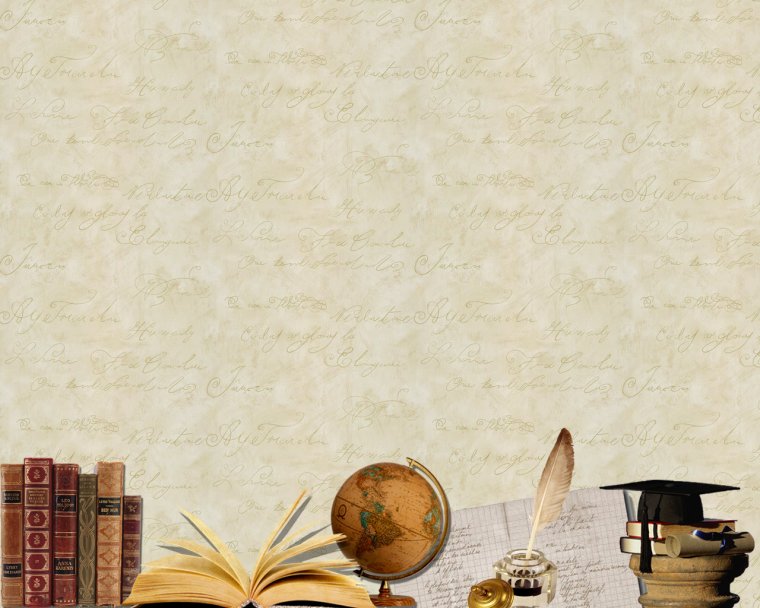 Муниципальное бюджетное общеобразовательное учреждение
средняя школа №2 г.Сычевки
«Воспитание подрастающего поколения: современные вызовы, адекватные возможности, нравственная ответственность».
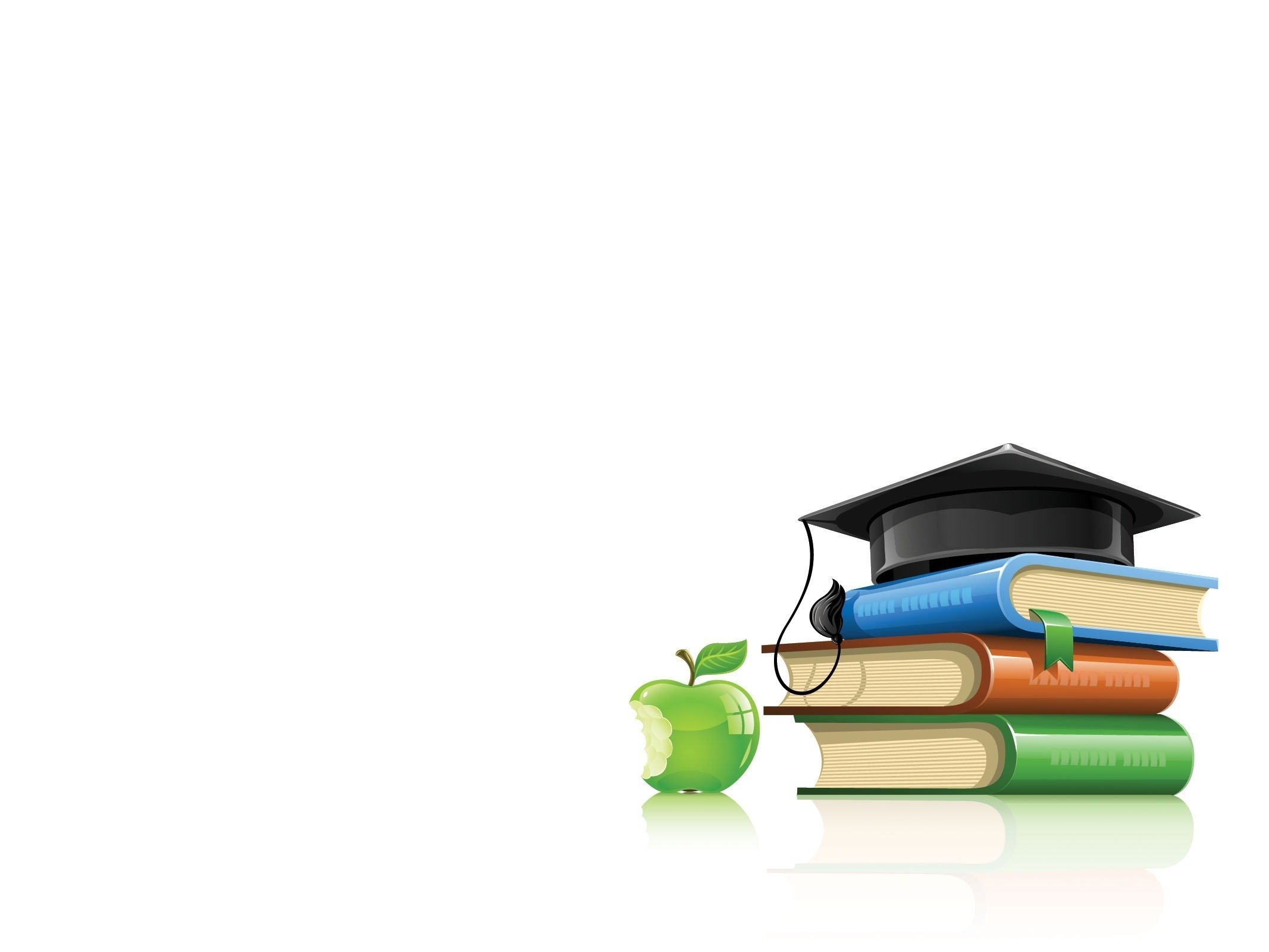 Федеральный закон от 31 июля 2020 г. N 304-ФЗ "О внесении изменений в Федеральный закон "Об образовании в Российской Федерации" по вопросам воспитания обучающихся. 


Рабочая программа воспитания.
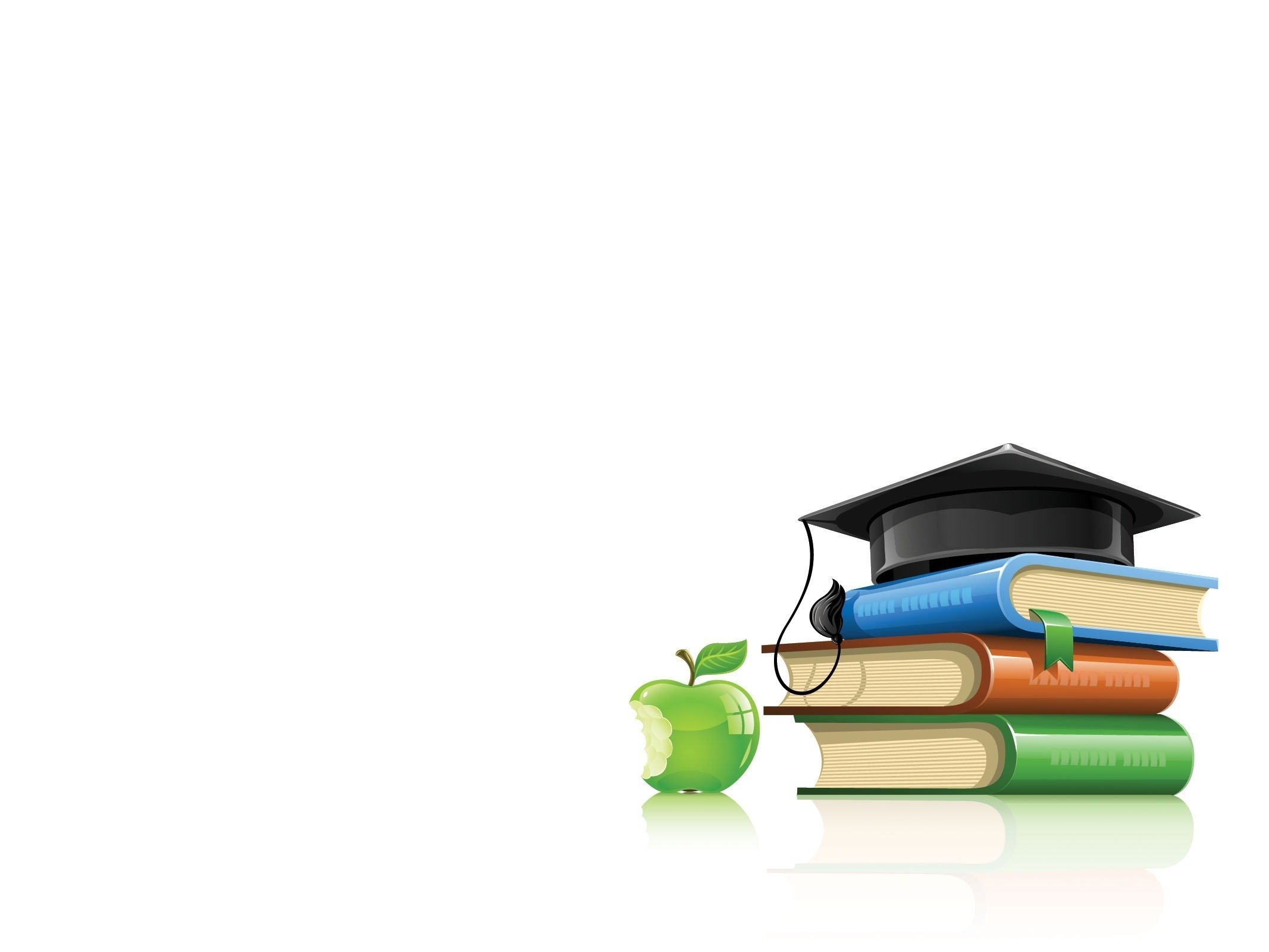 Рабочая группа
Дорожная карта мероприятий по разработке
 Рабочей программы воспитания
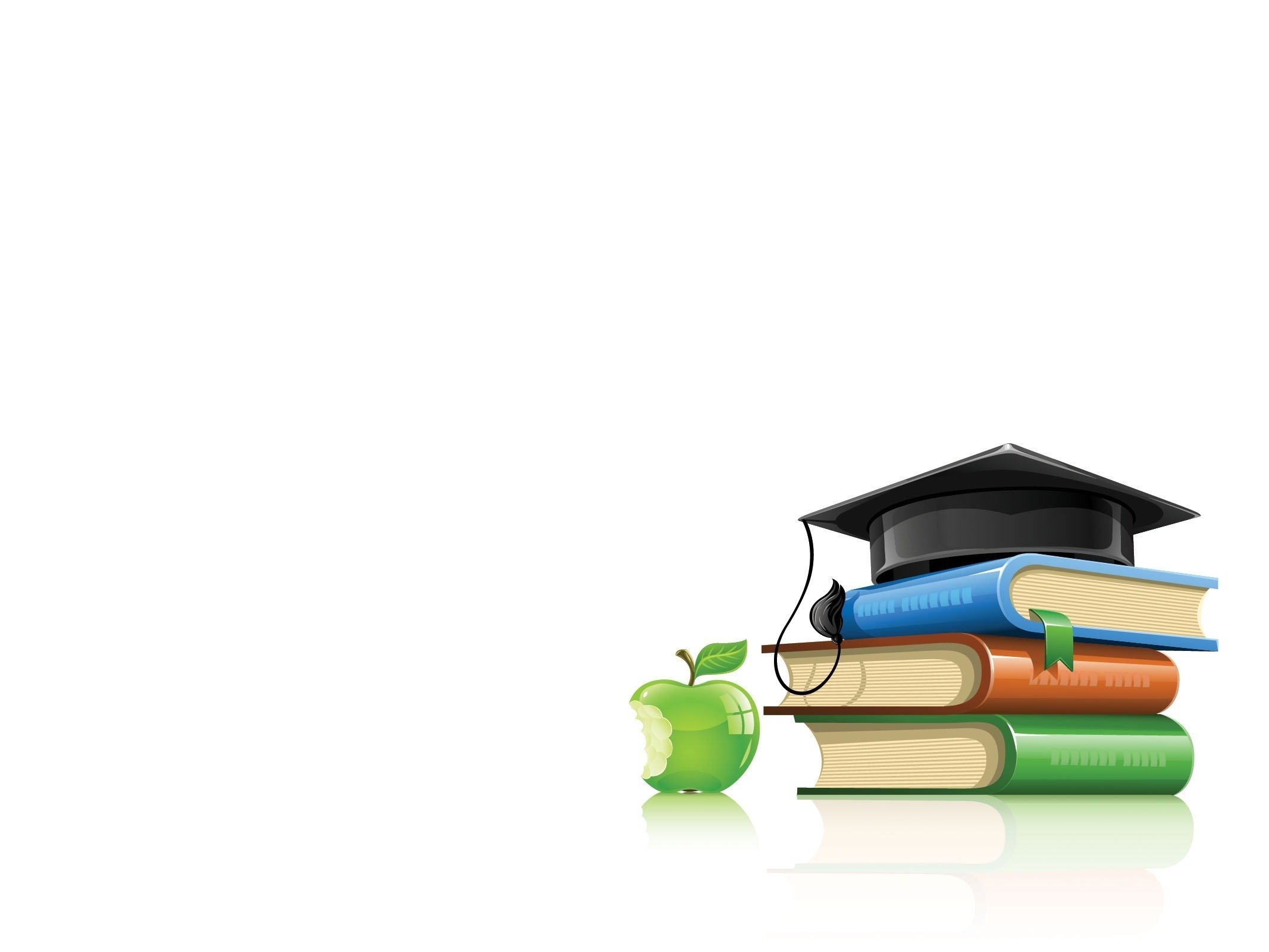 Дорожная карта представляет собой систему мероприятий организационно-управленческого обеспечения по следующим направлениям: 

 планирование и подготовка к разработке программы; 
 разработка содержания программы; 
обсуждение проекта программы с участниками образовательных отношений; 
 нормативно-правовое обеспечение; 
 кадровое обеспечение; 
 информационное обеспечение; 
 материально-техническое обеспечение.
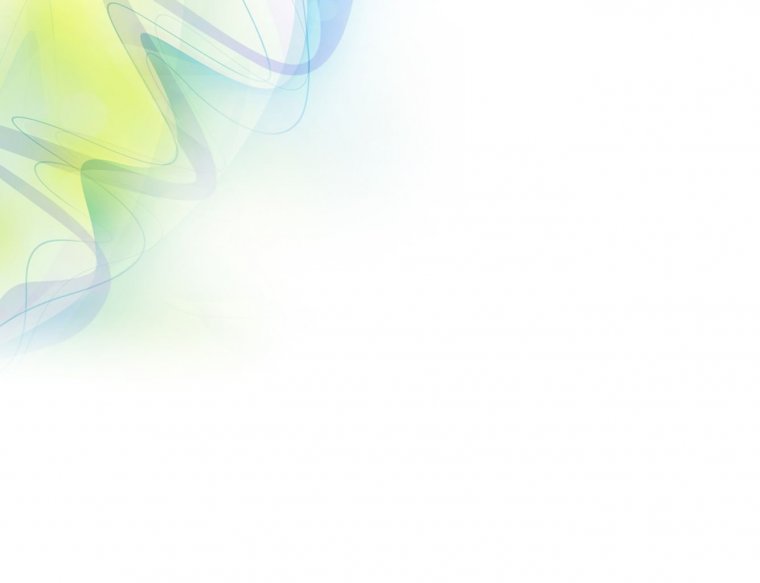 Рабочая программа воспитания
Структура

1. раздел «Особенности организуемого в школе воспитательного процесса».
2раздел «Цель и задачи воспитания».
3раздел «Виды, формы и содержание деятельности».
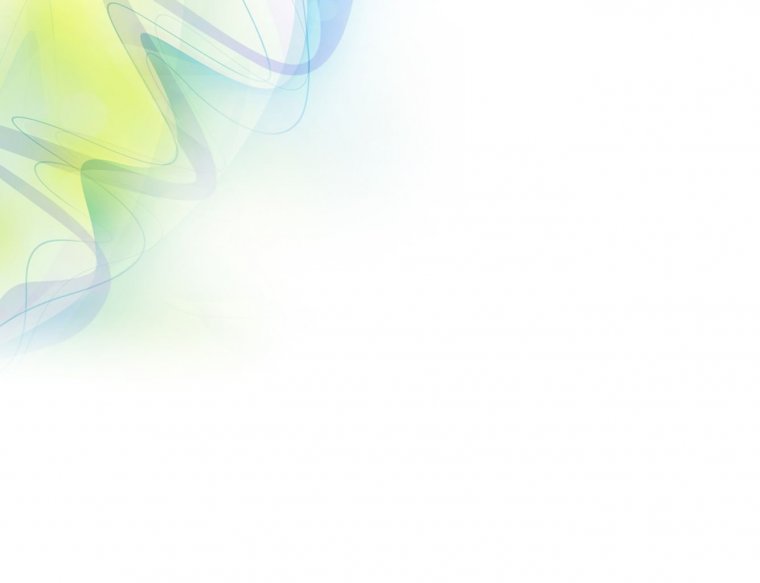 Инвариантными модули: 
«Классное руководство»
«Школьный урок»
 «Курсы внеурочной деятельности»
 «Работа с родителями»
«Самоуправление» 
 «Профориентация» 
Вариативными модули 
«Ключевые общешкольные дела»
 «Детские общественные объединения»
 «Школьные и социальные медиа»
 «Экскурсии, экспедиции, походы»
«Организация предметно-эстетической среды».
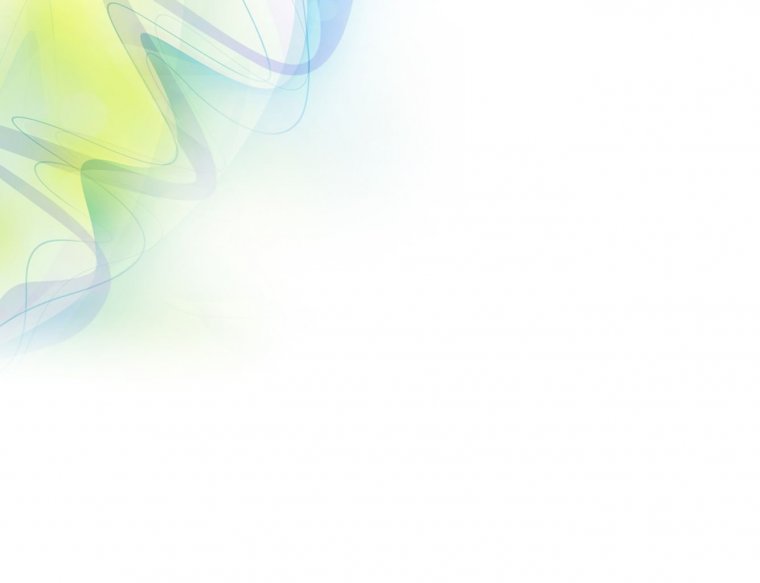 Модуль «Школьный урок»
Школьная научно-практическая конференция
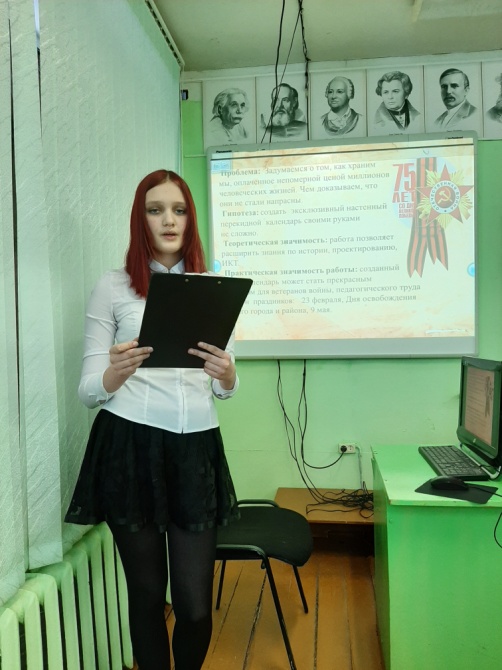 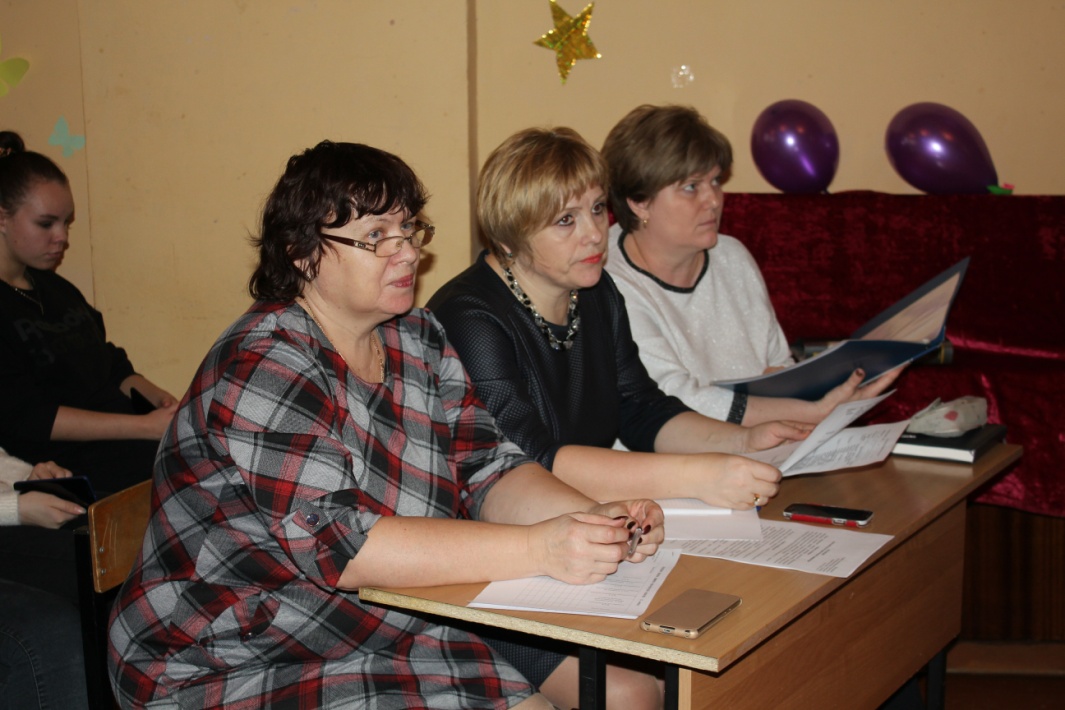 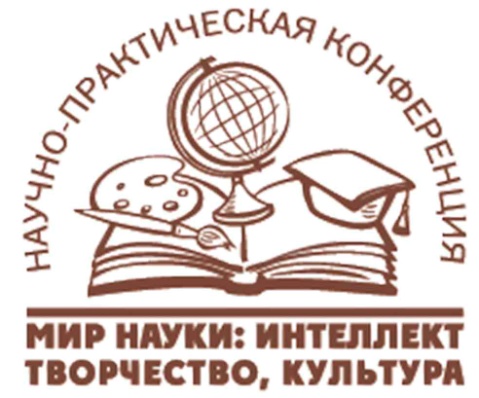 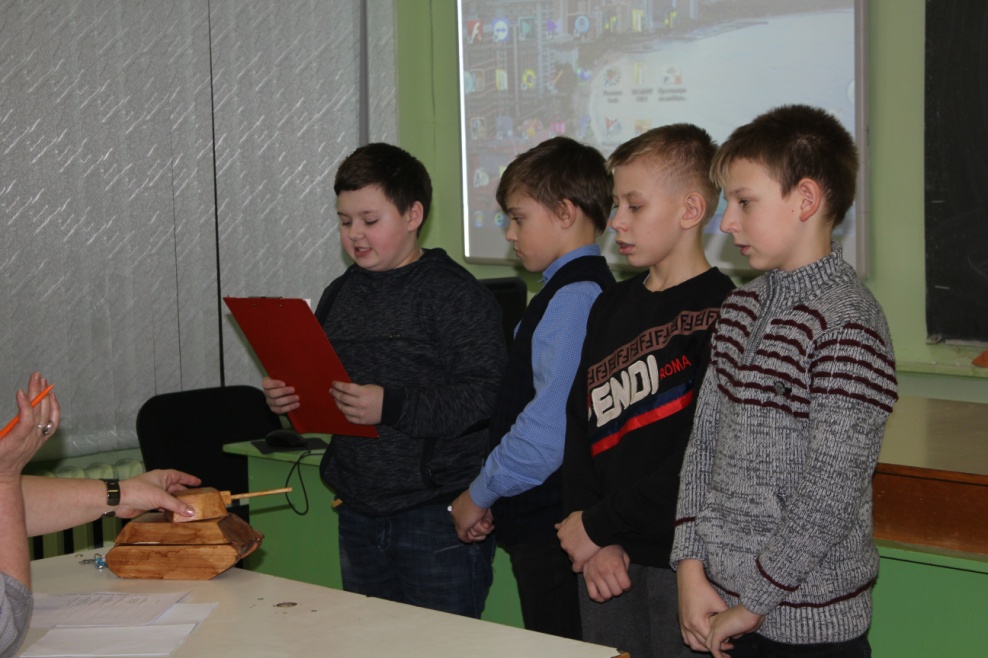 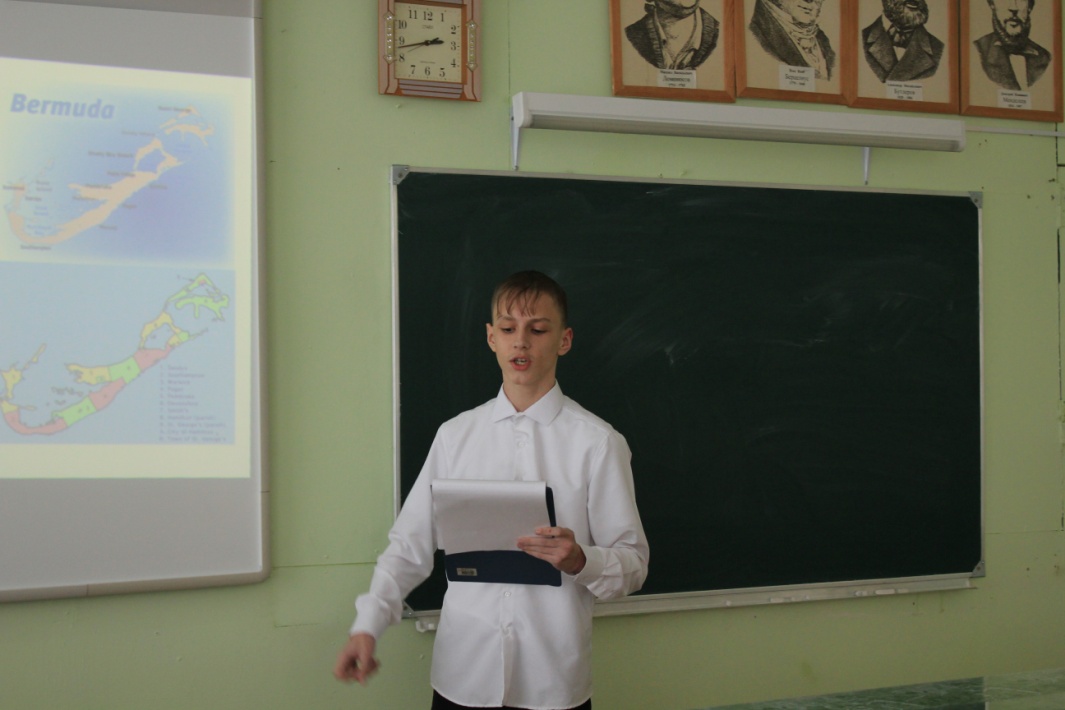 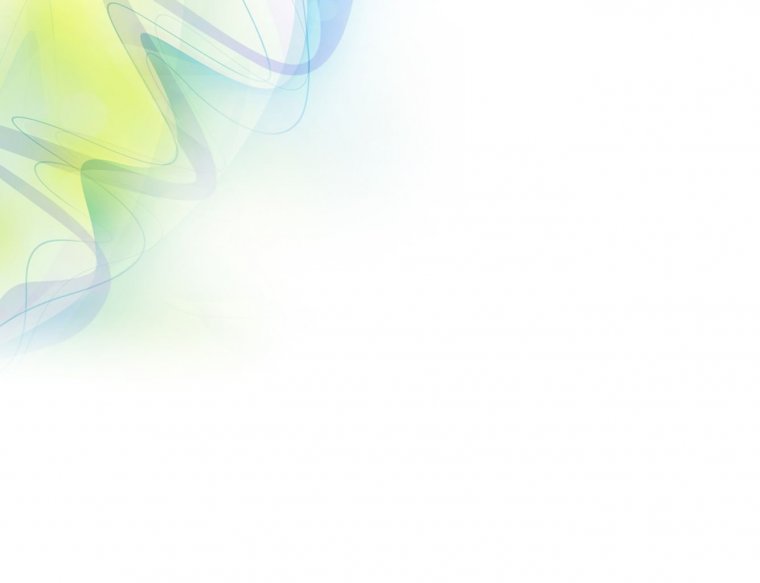 Модуль «Школьный урок»
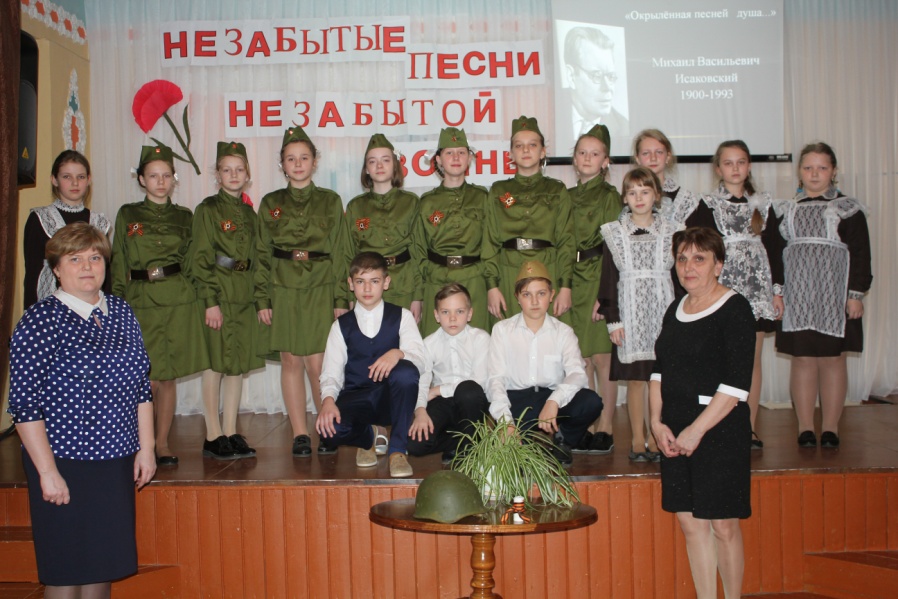 Метапредметная декада, посвященная году Памяти и Славы .
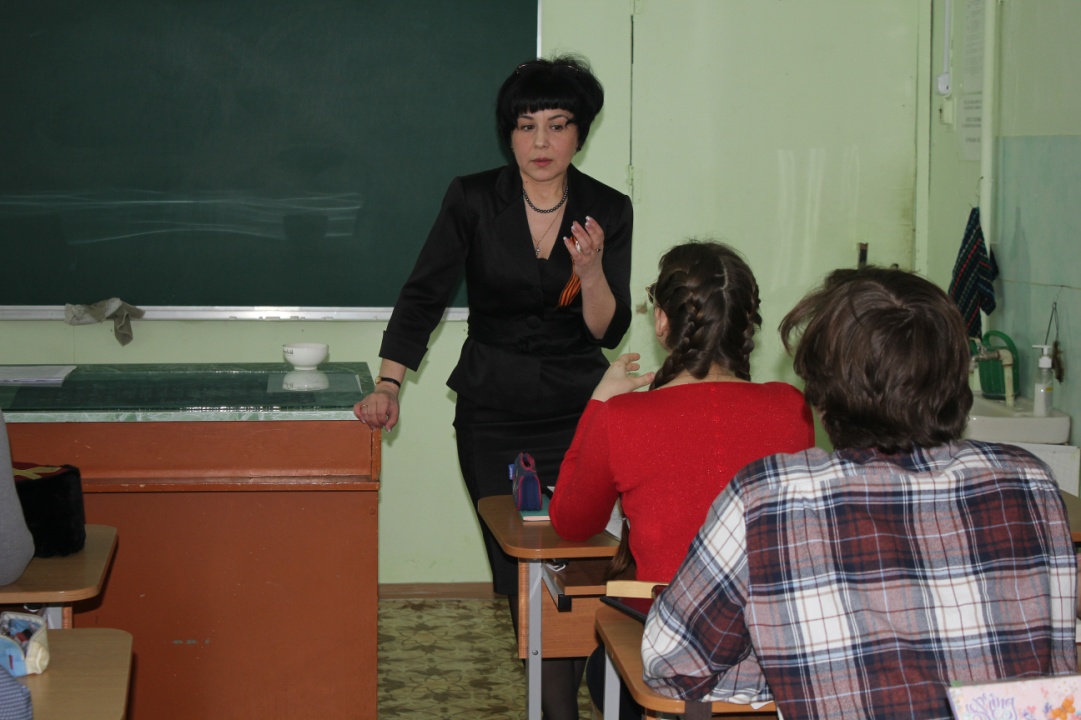 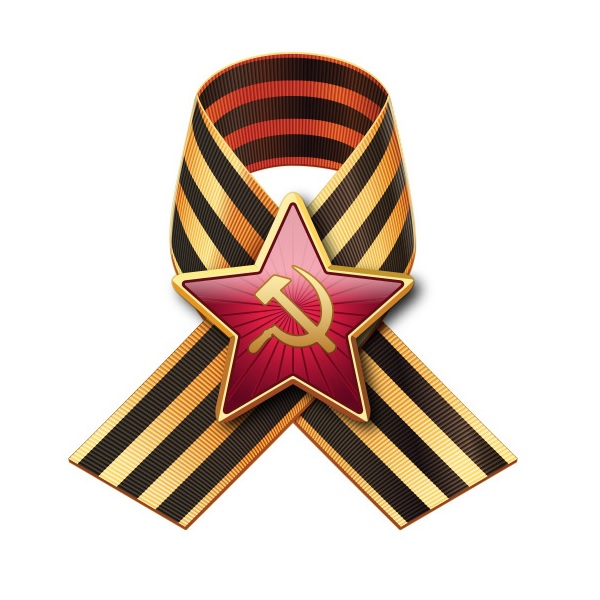 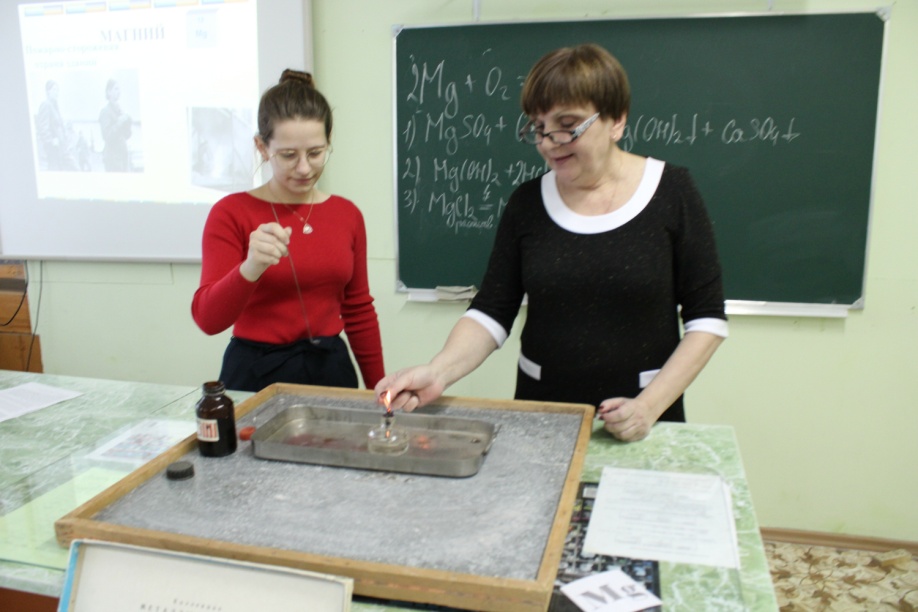 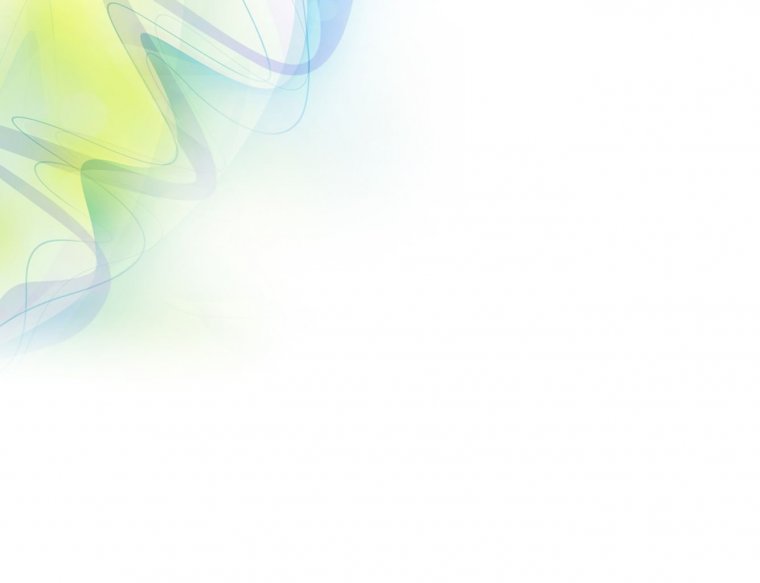 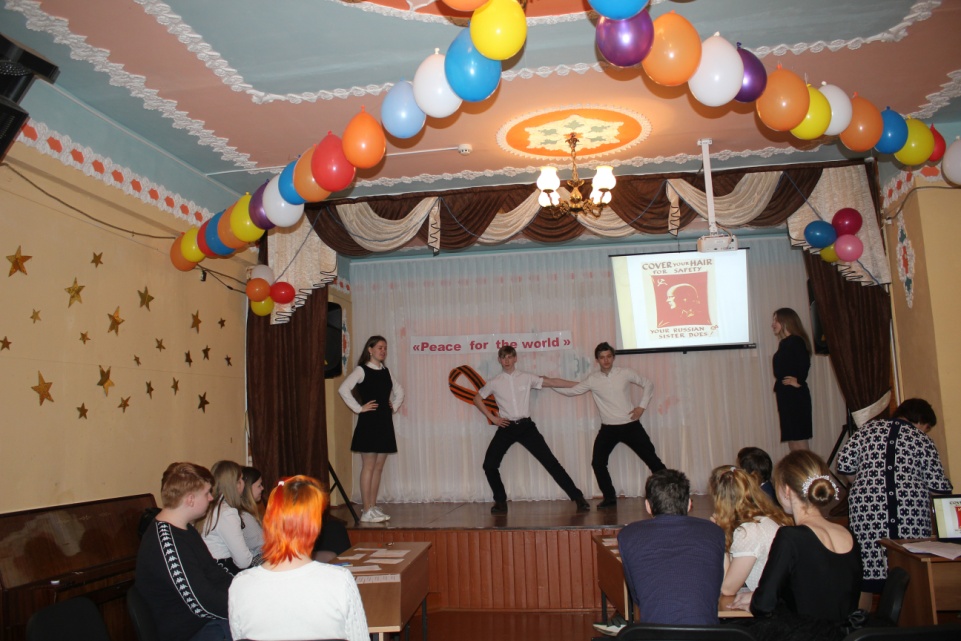 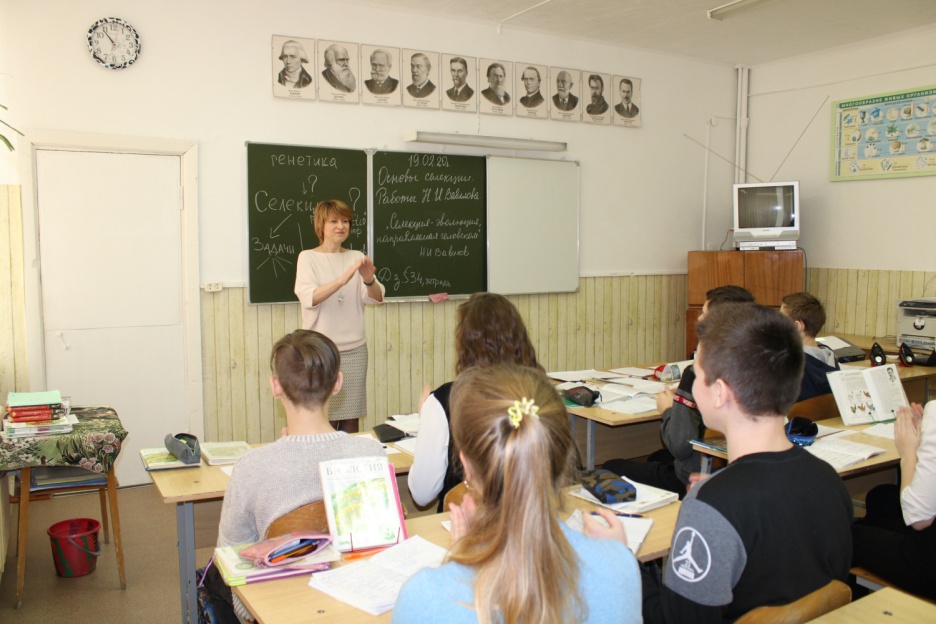 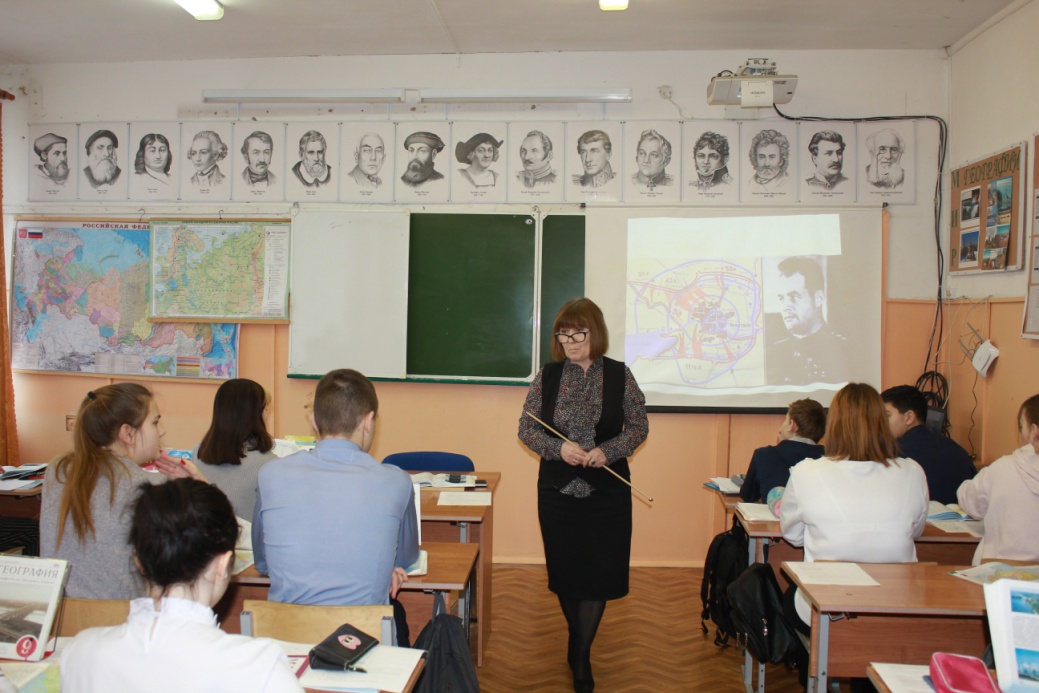 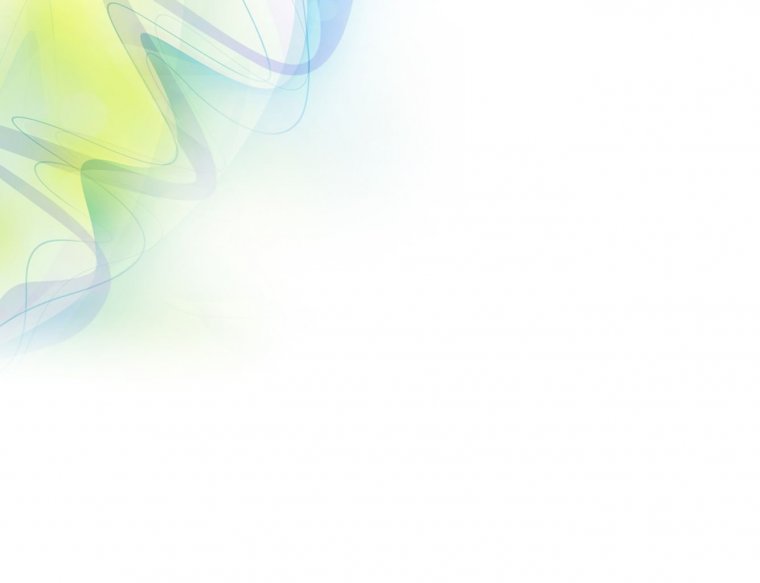 2. Модуль «Классное руководство»
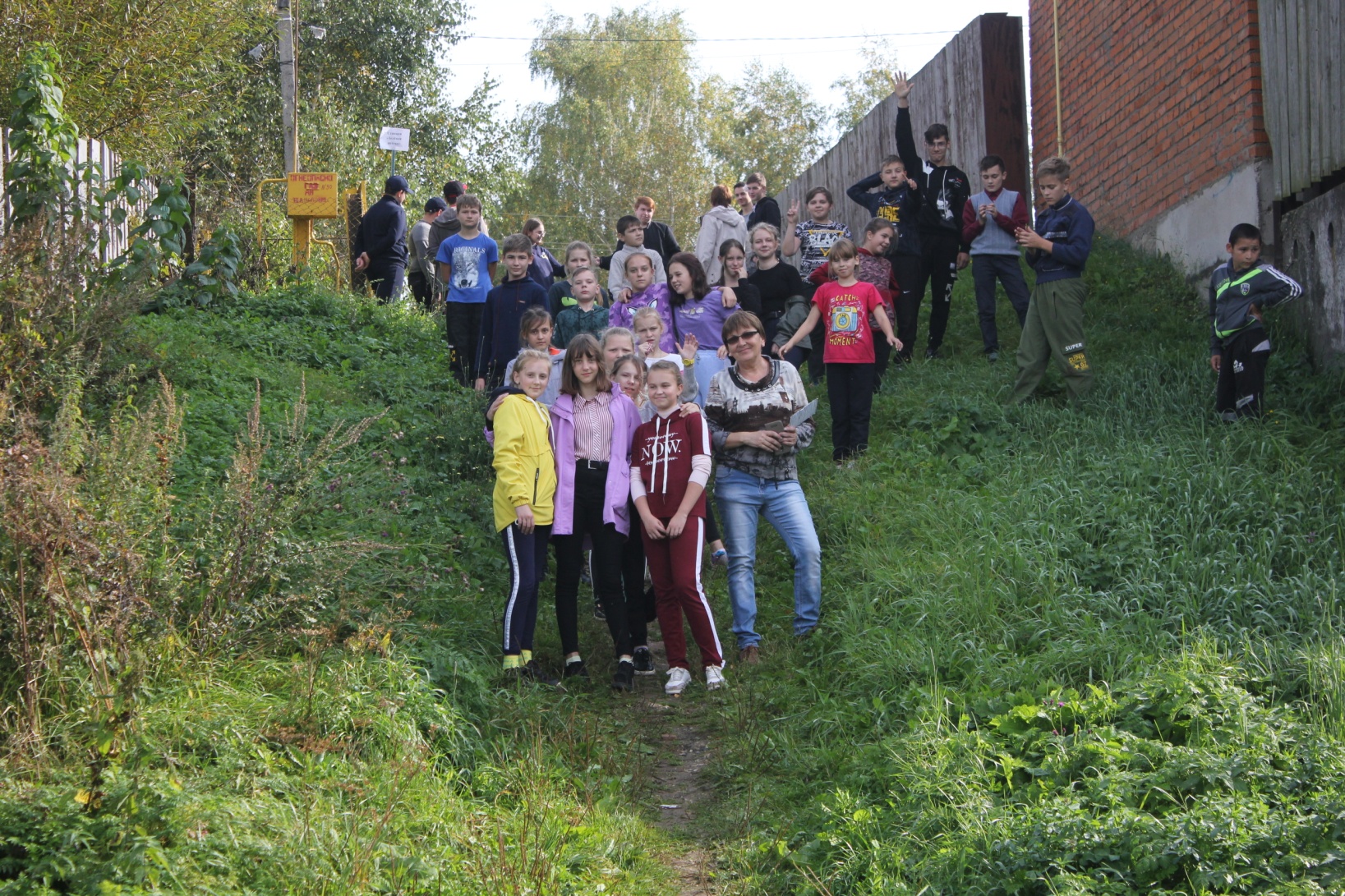 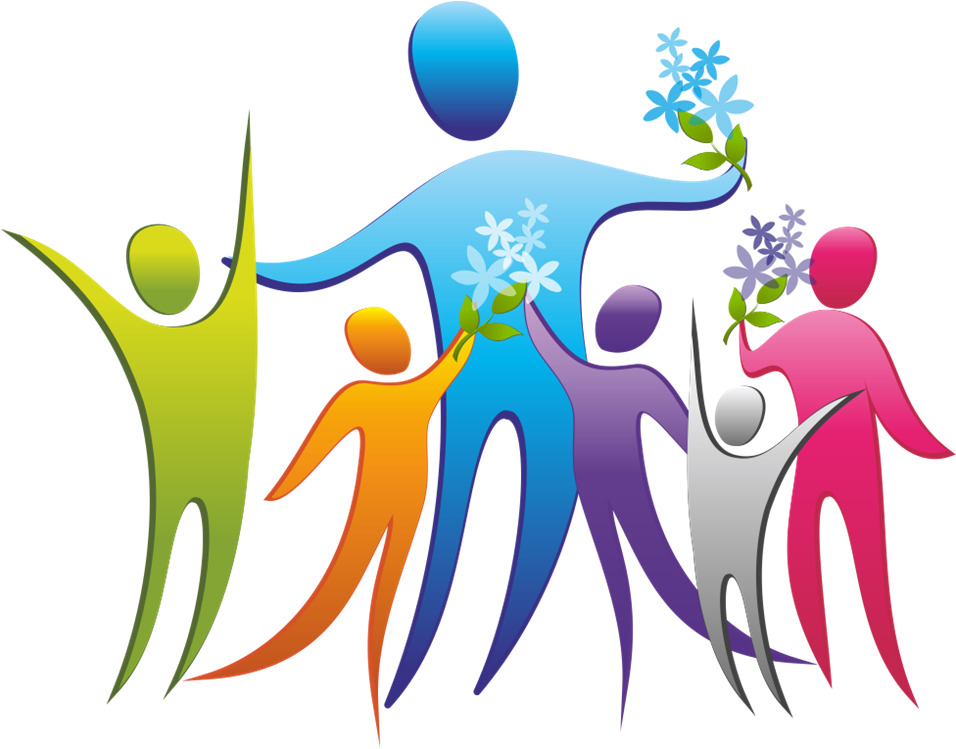 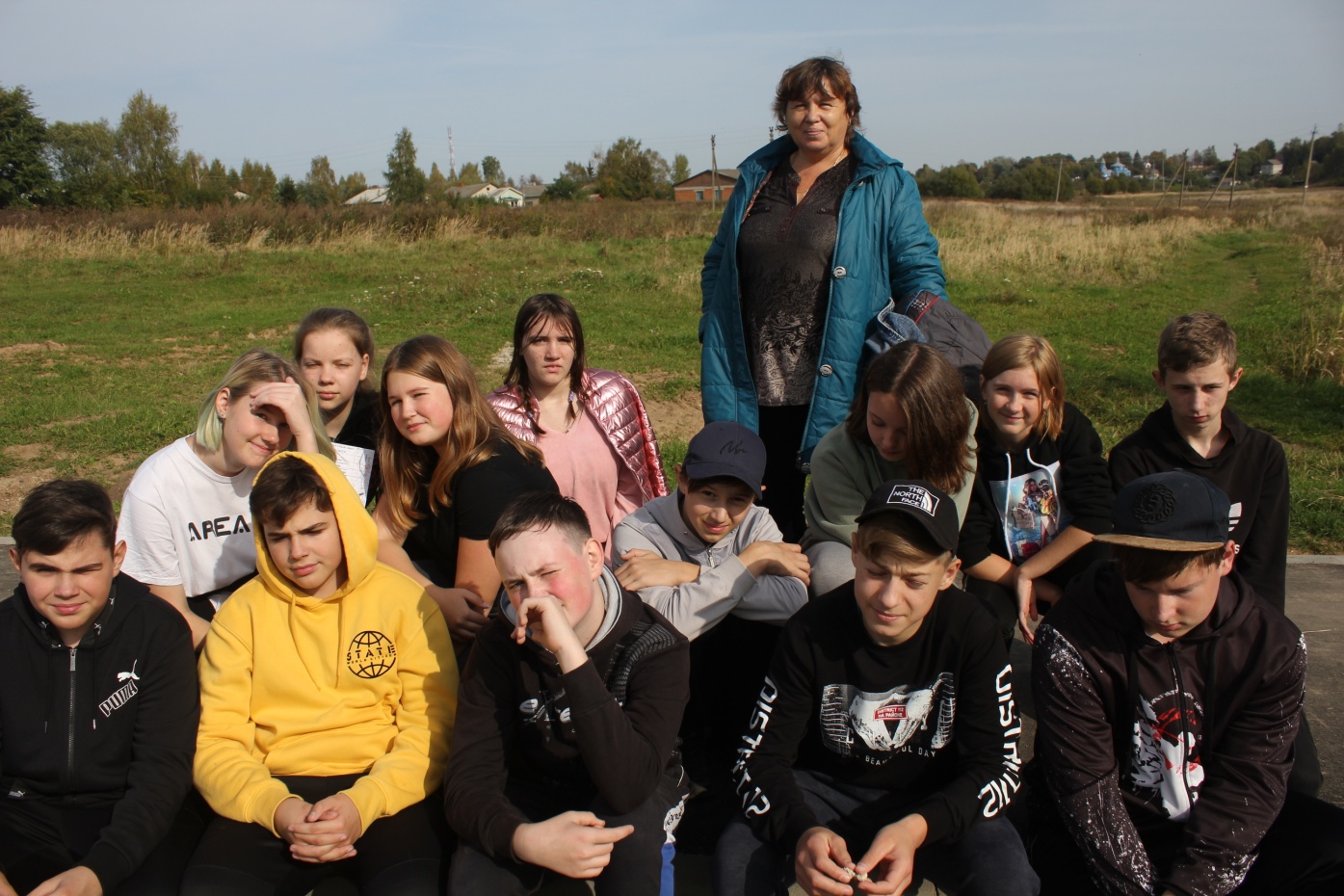 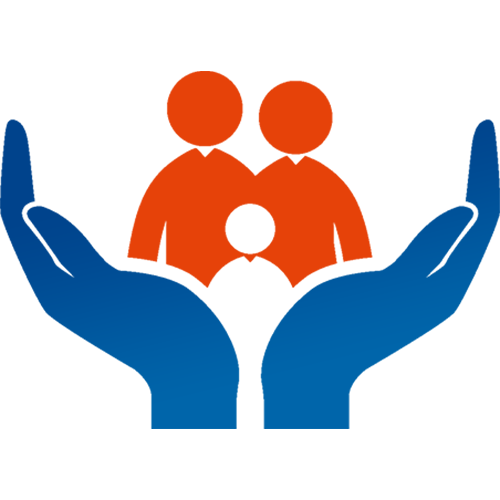 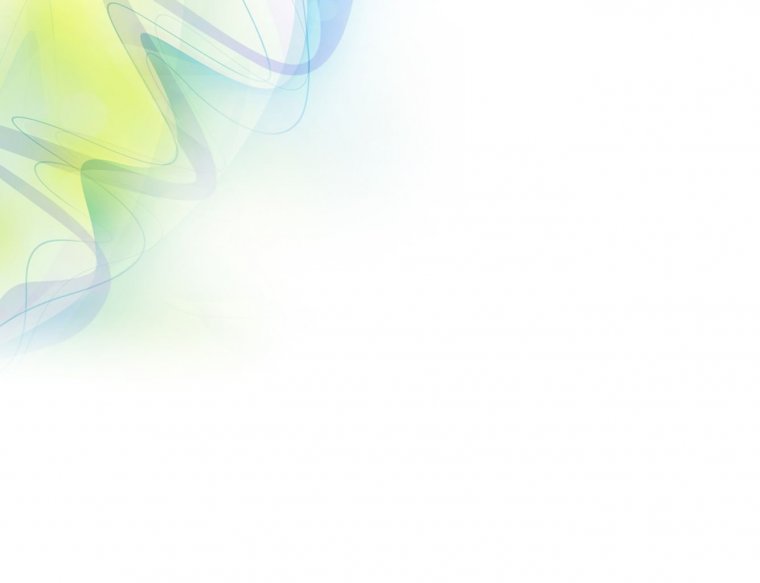 3.Модуль «Курсы внеурочной деятельности»
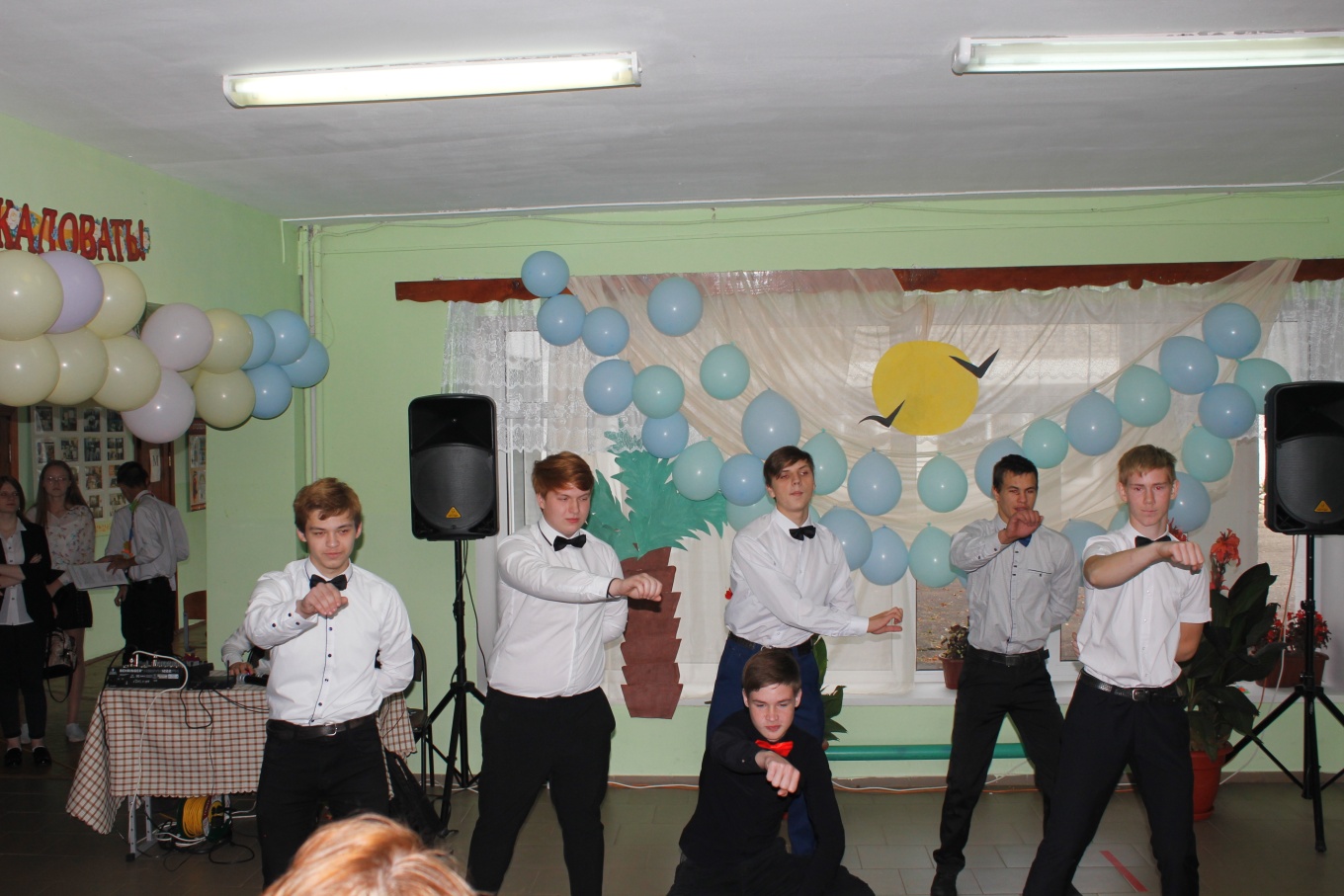 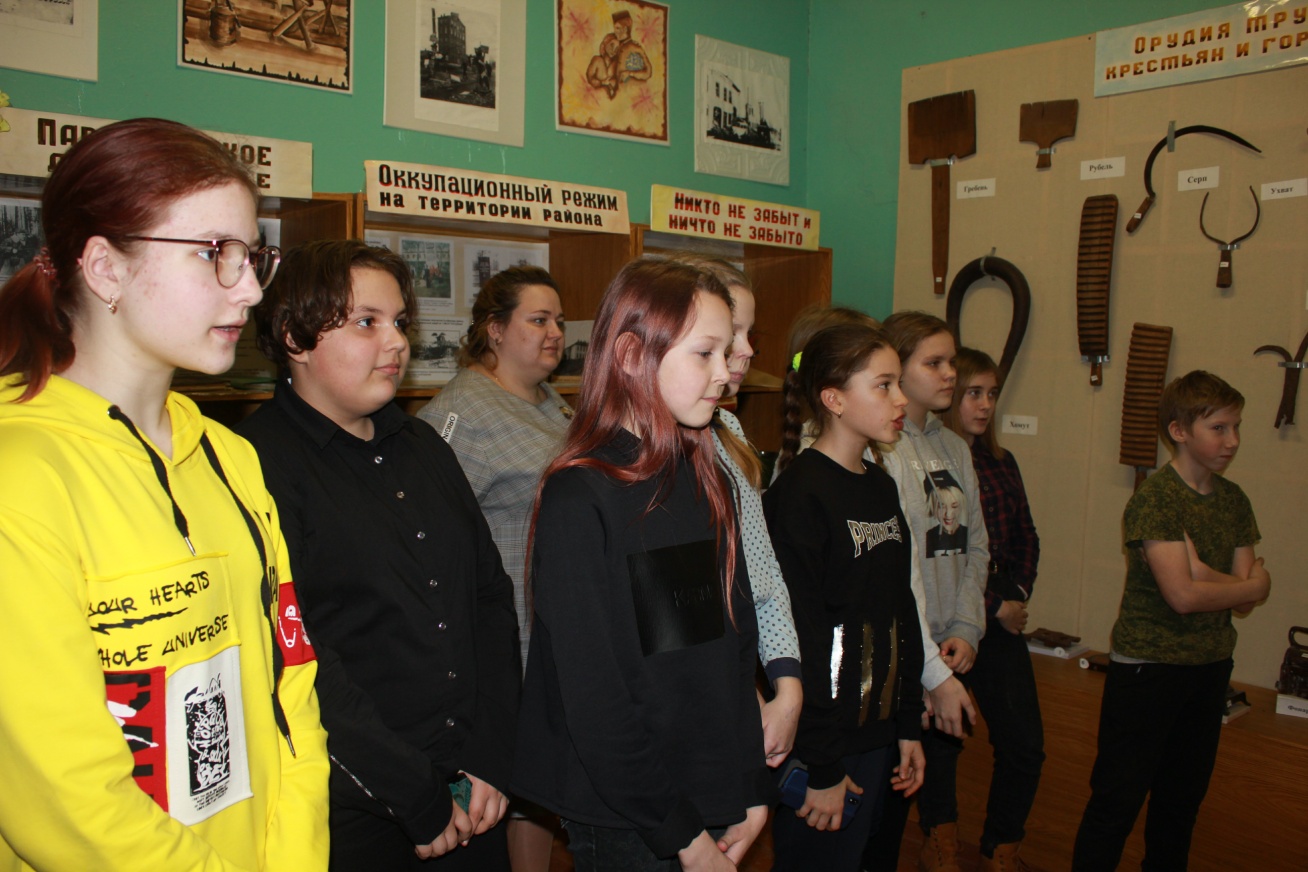 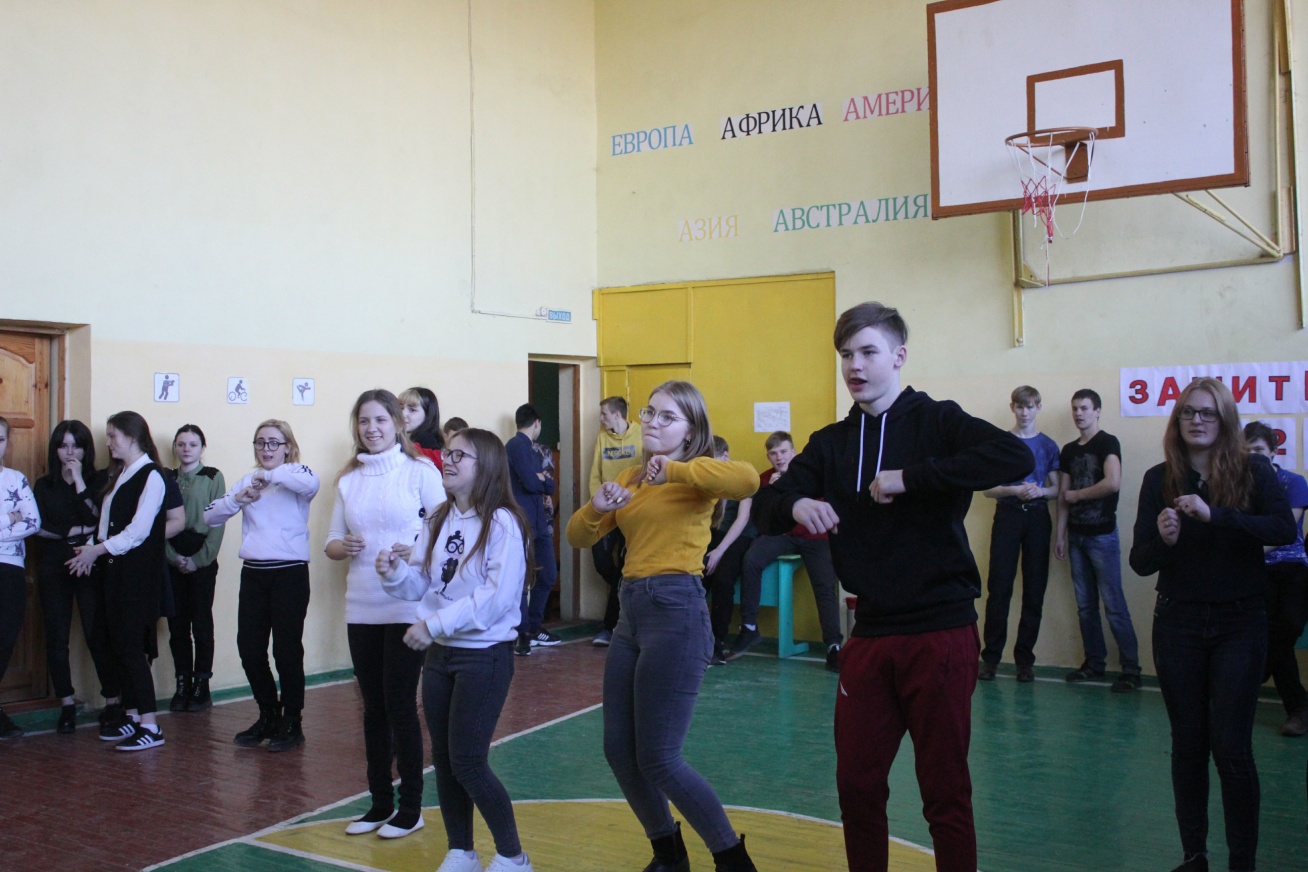 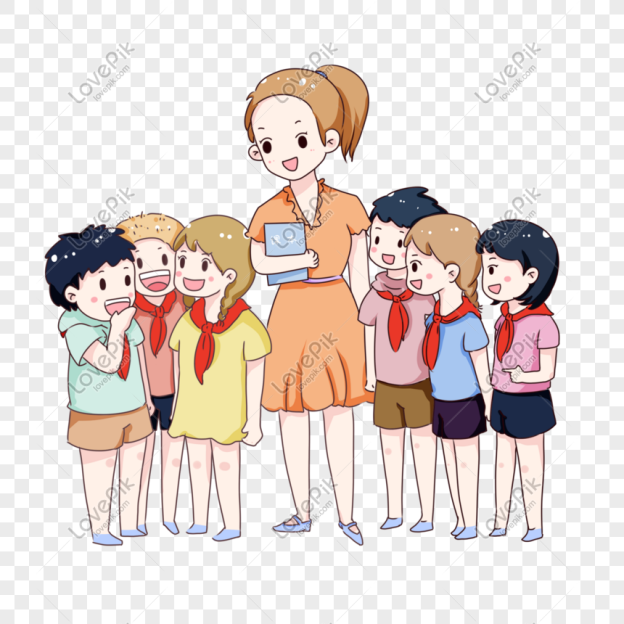 4.Модуль «Самоуправление»
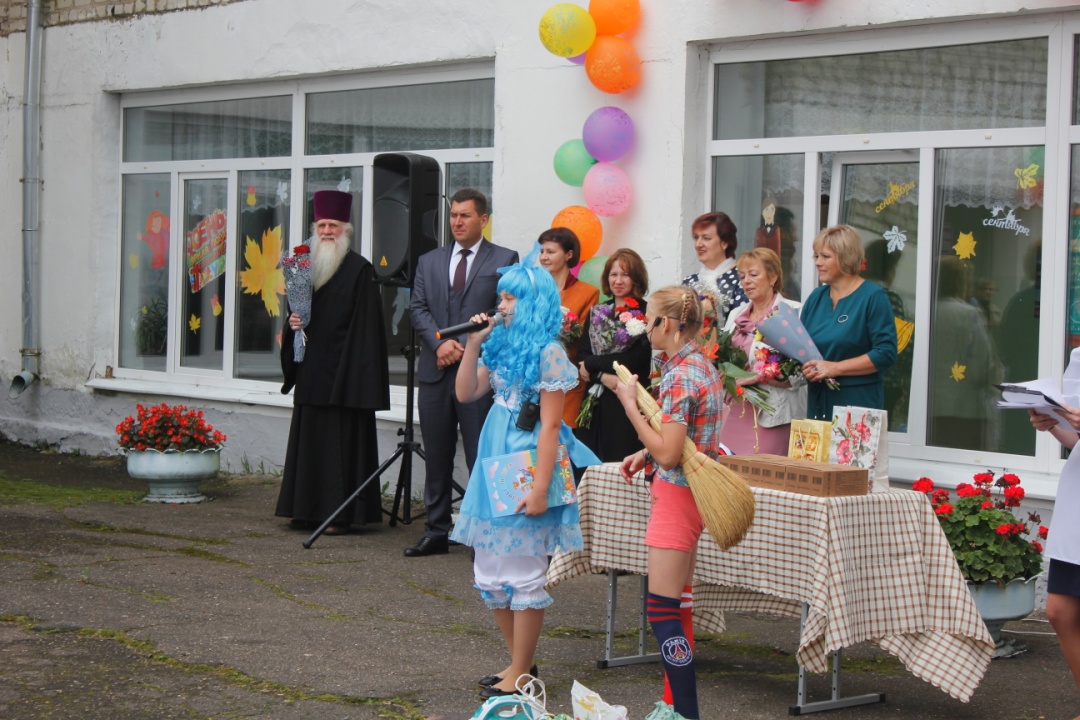 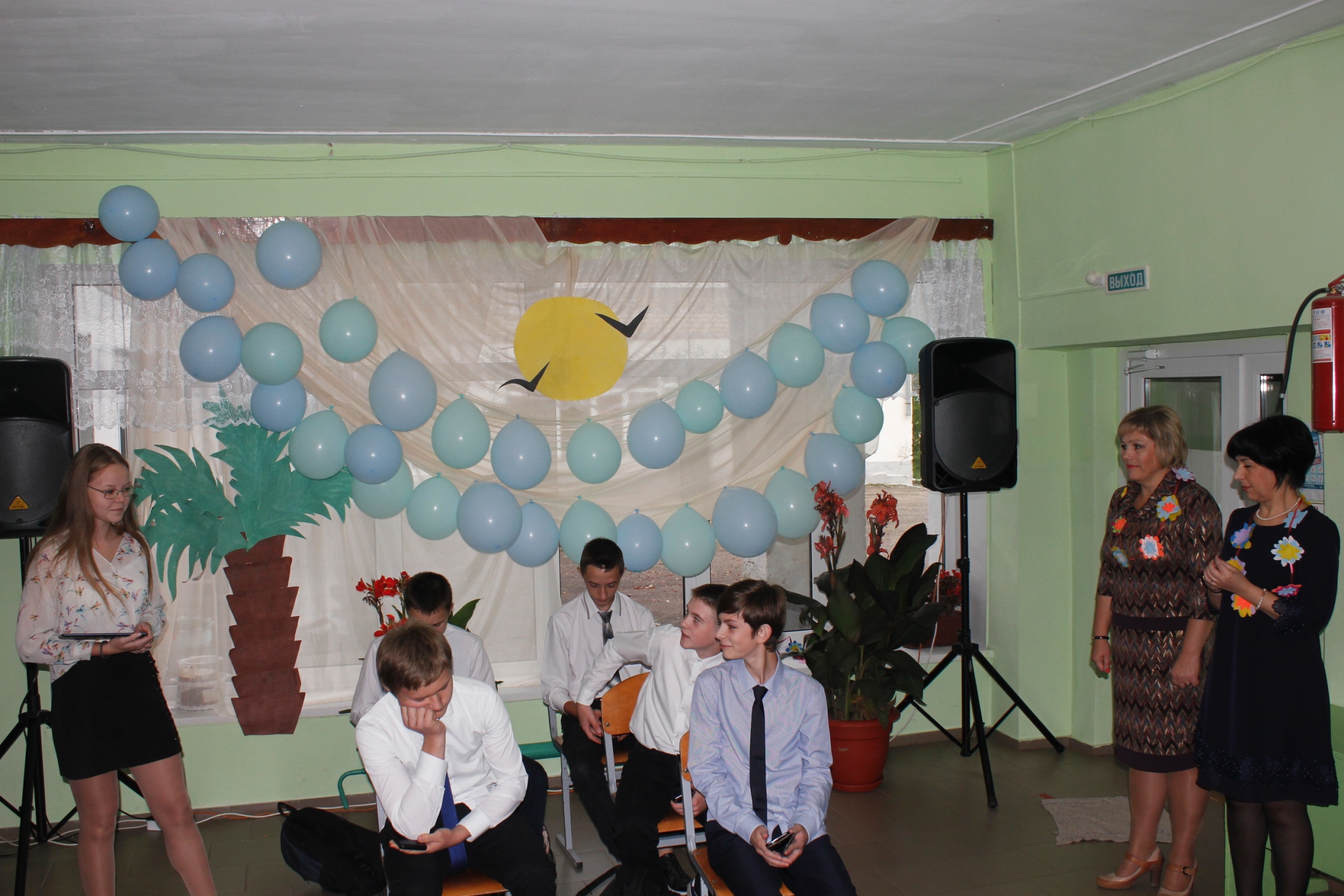 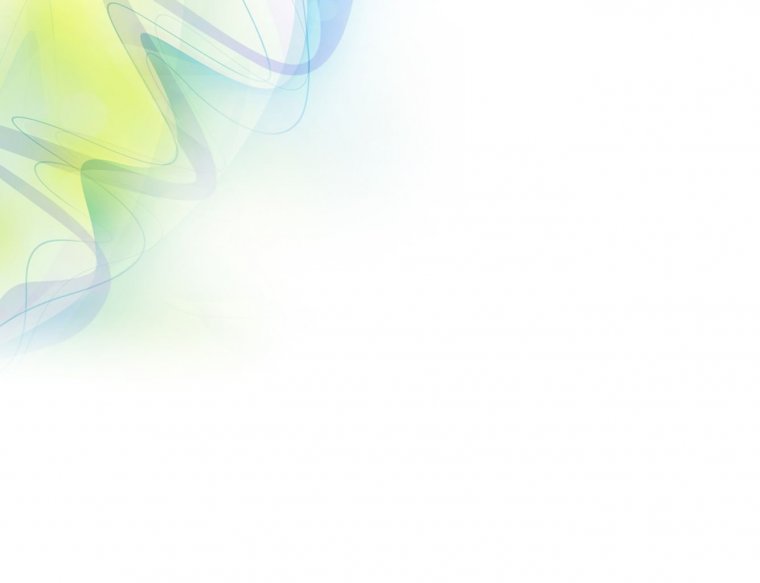 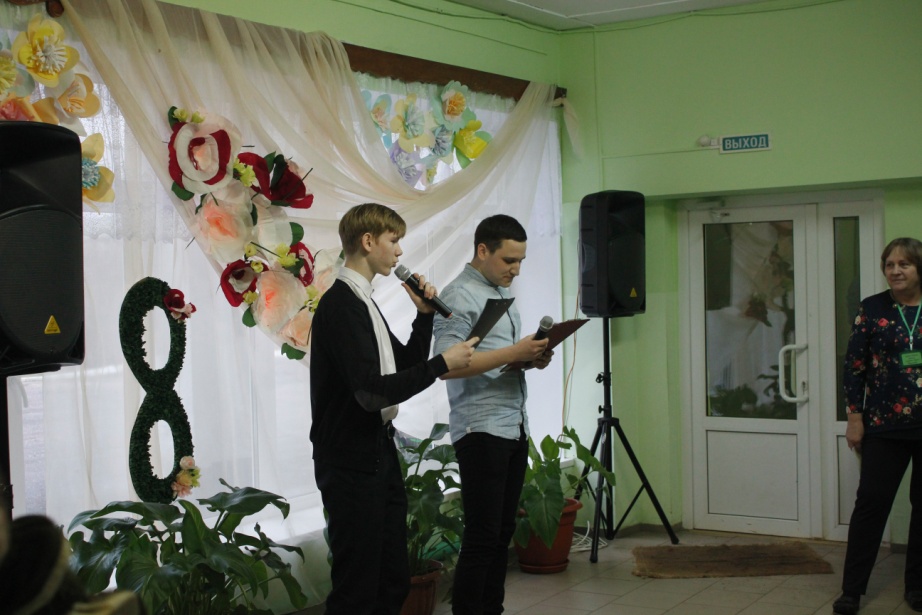 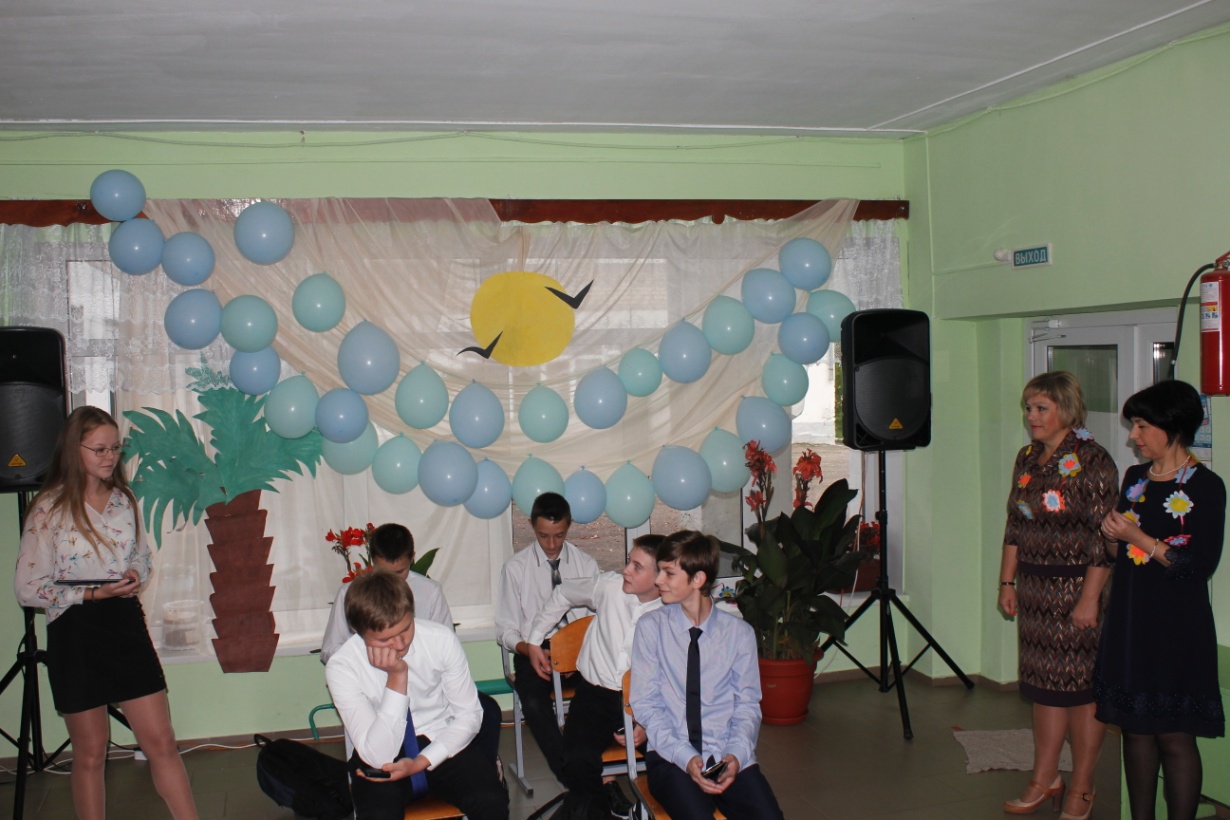 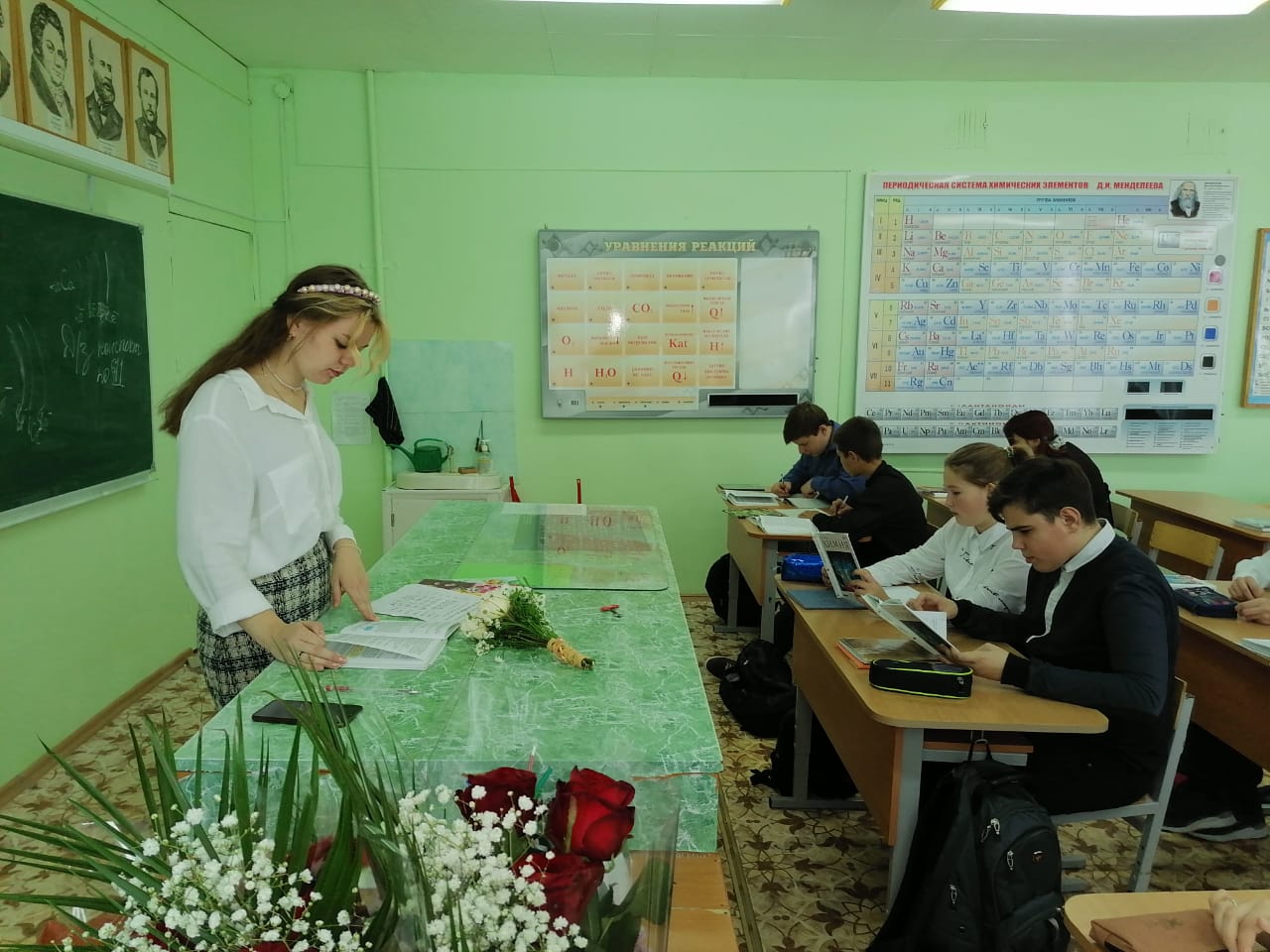 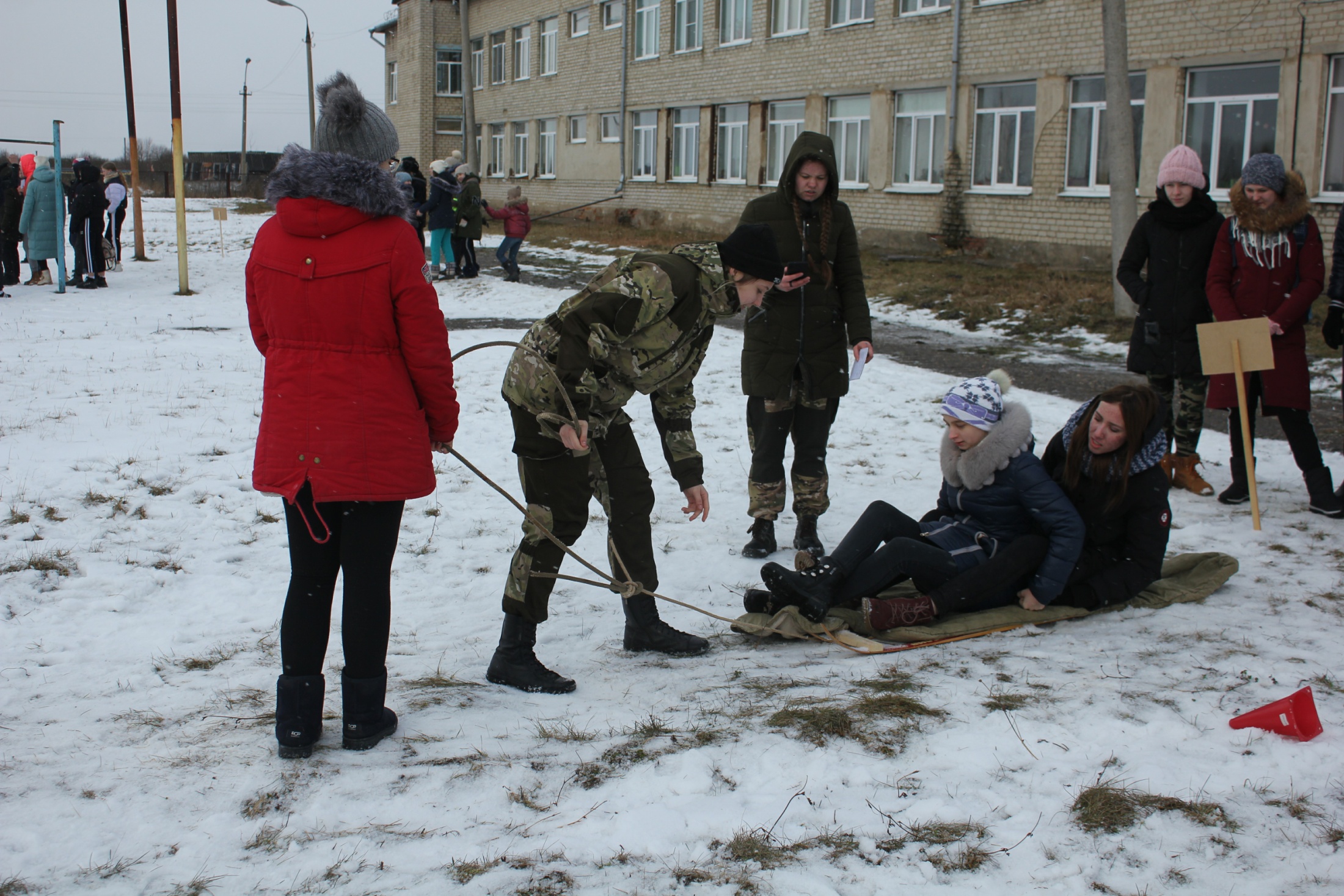 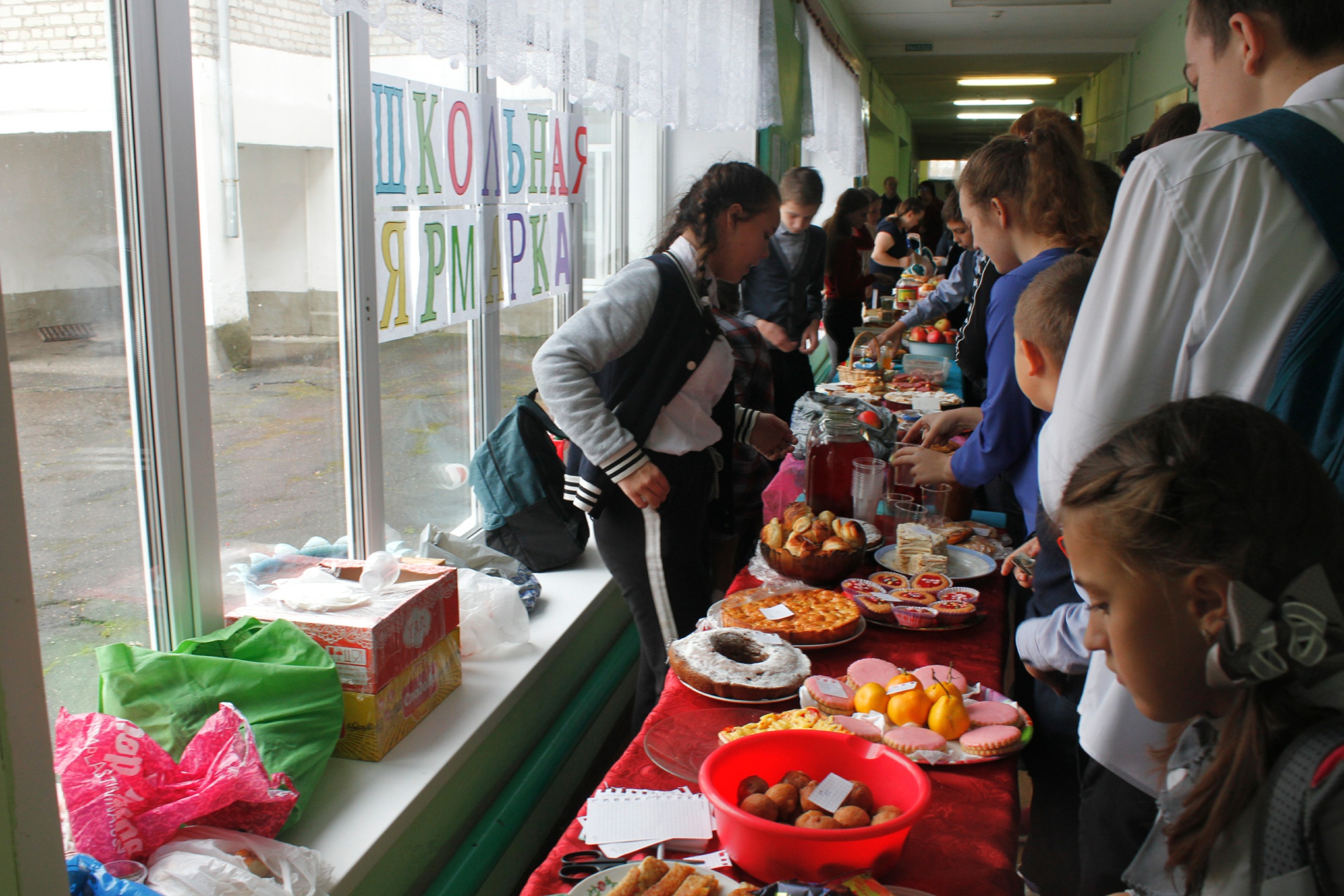 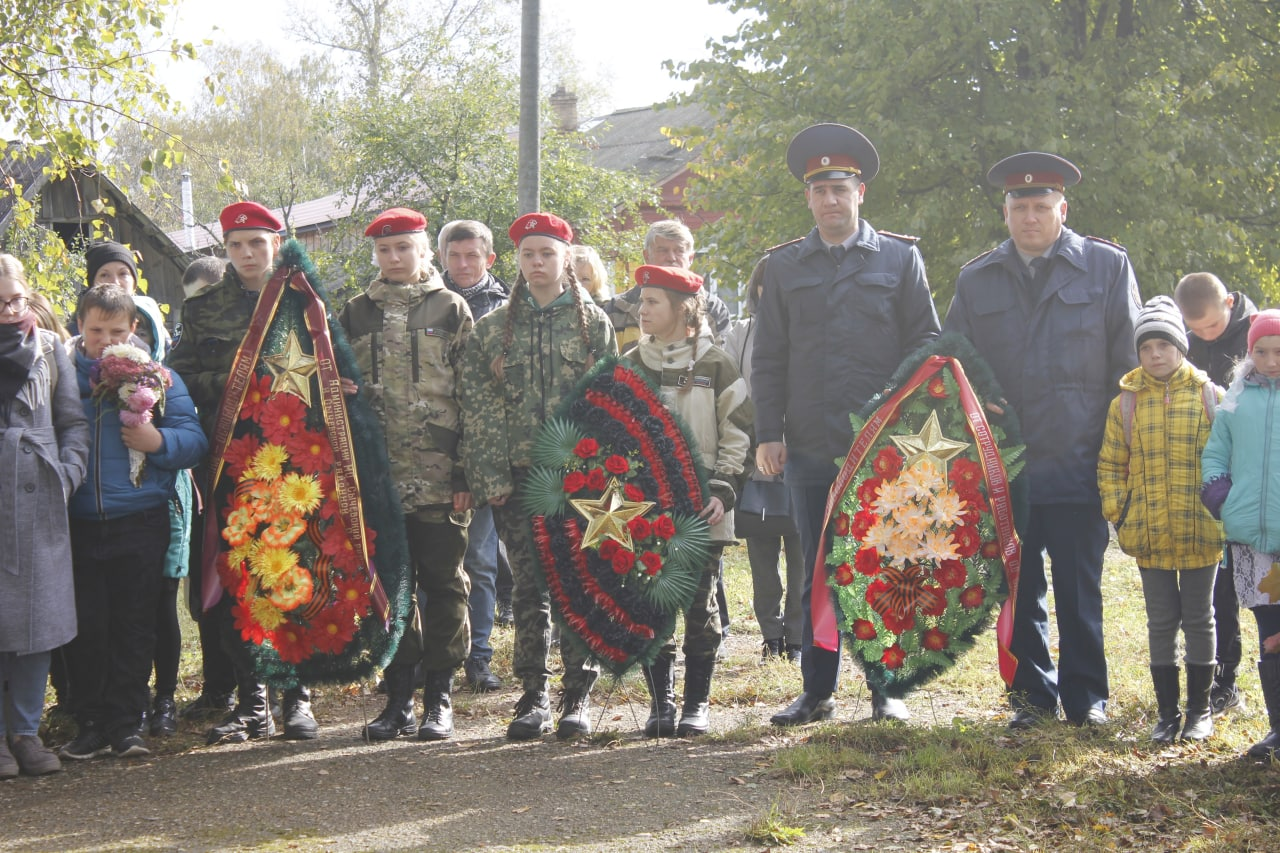 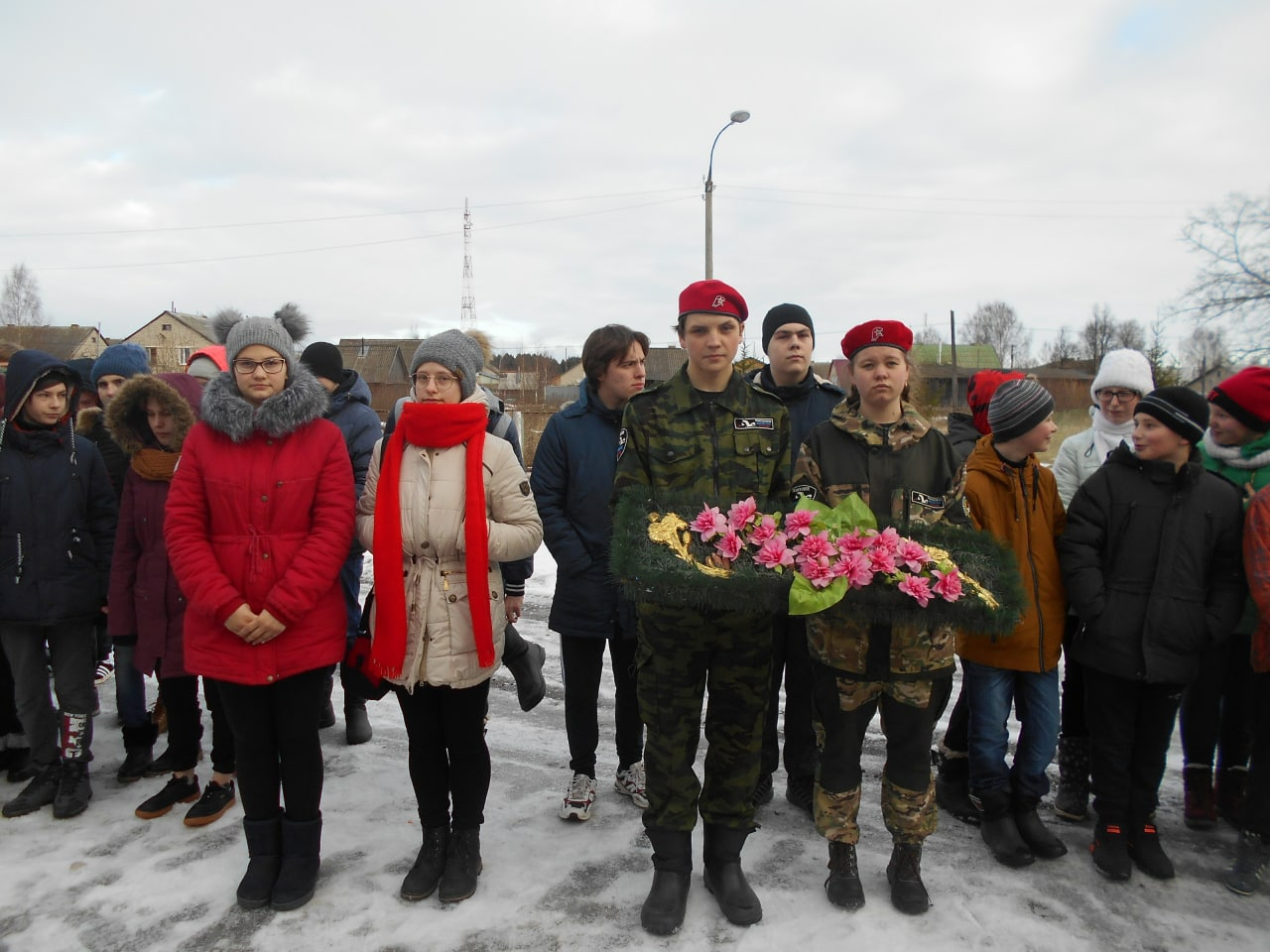 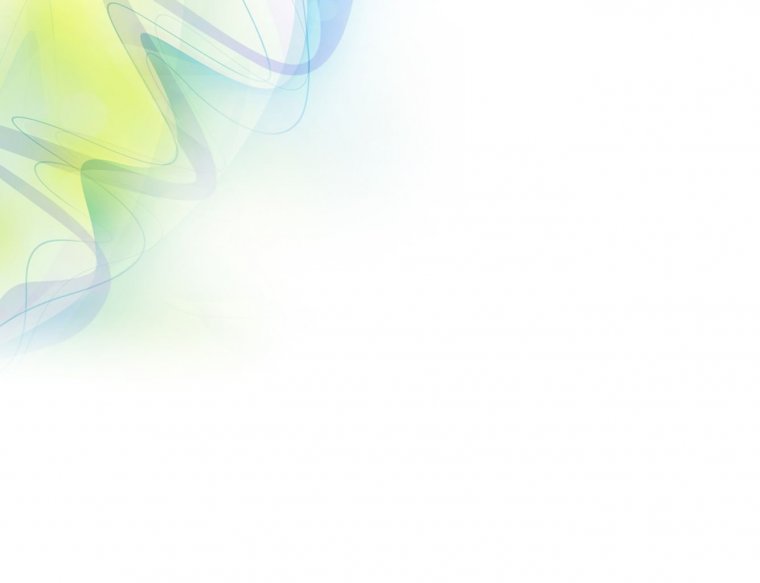 5.Модуль « Профориентация»
Учащиеся совместно с педагогами изучают интернет-ресурсы, посвященные выбору профессий. Например, такими ресурсами могут быть:
-           Атлас новых профессий (http://atlas100.ru),
-           Банк интерактивных профессиограмм (http://prof.eduprof.ru);
-           Иннометрика (https://innometrica.pro);
-           Мой ориентир (http://мой-ориентир.рф);
-           Навигатум (https://www.navigatum.ru/czn.html);
-           Поступи.онлайн (https://postupi.online.ru);
-           ПроеКТОриЯ (http://proektoria.online.ru);
-           ПрофВыбор.ру (http://www.profvibor.ru);
-           Профилум (https://profilum.ru);
-           Профориентатор.ру (https://proforientator.ru);
-           Учеба.ру (https://www.ucheba.ru);
-           ФоксФорд (https://foxford.ru) и т.п.
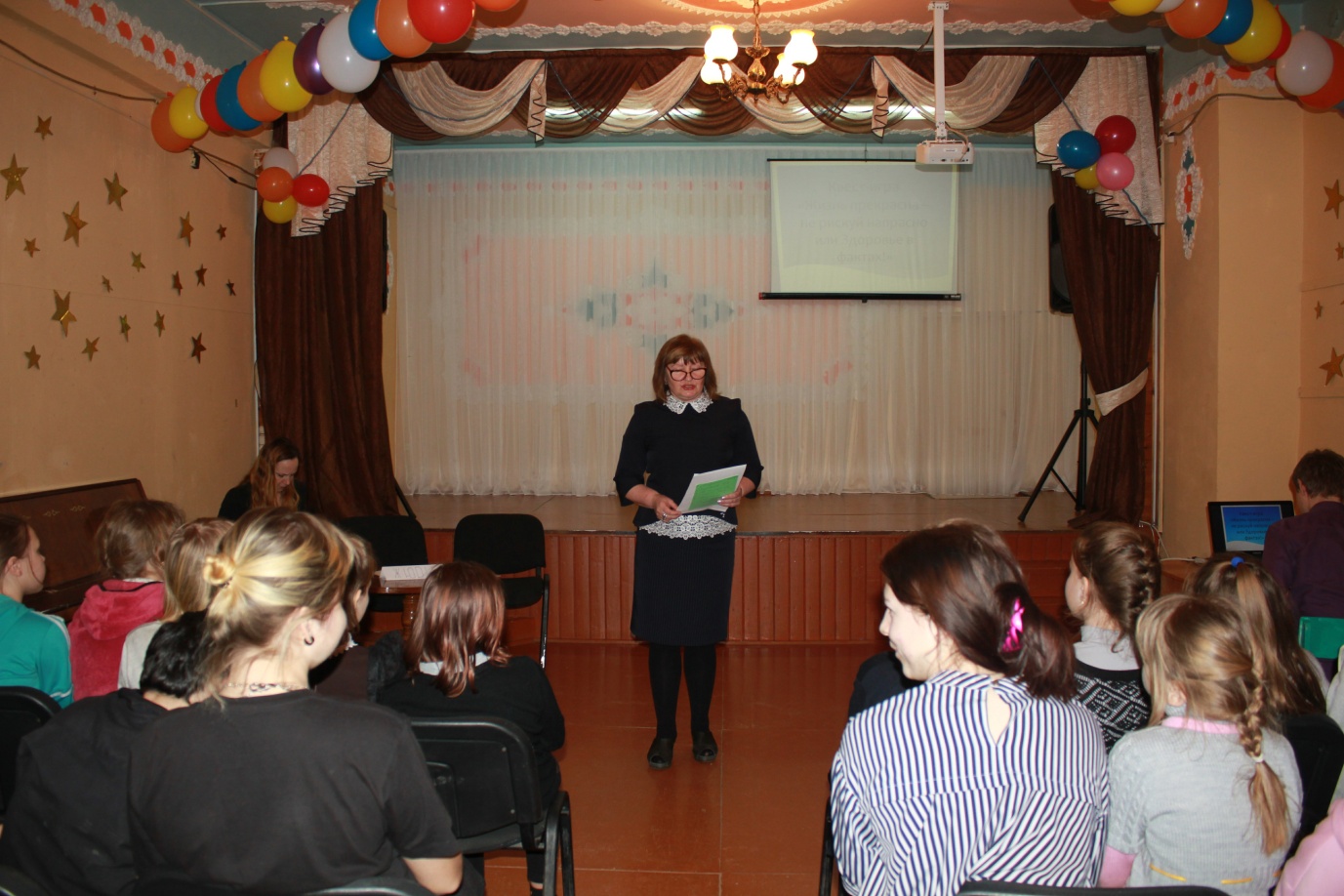 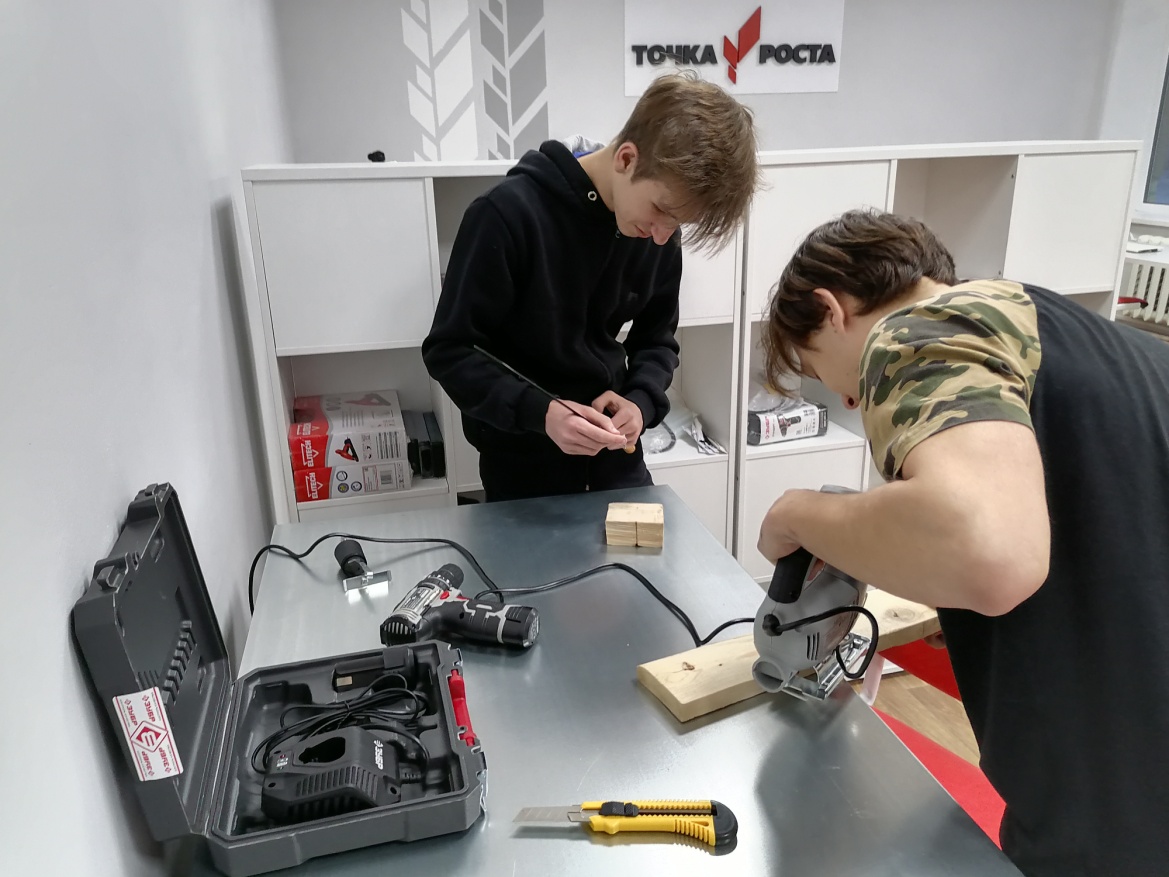 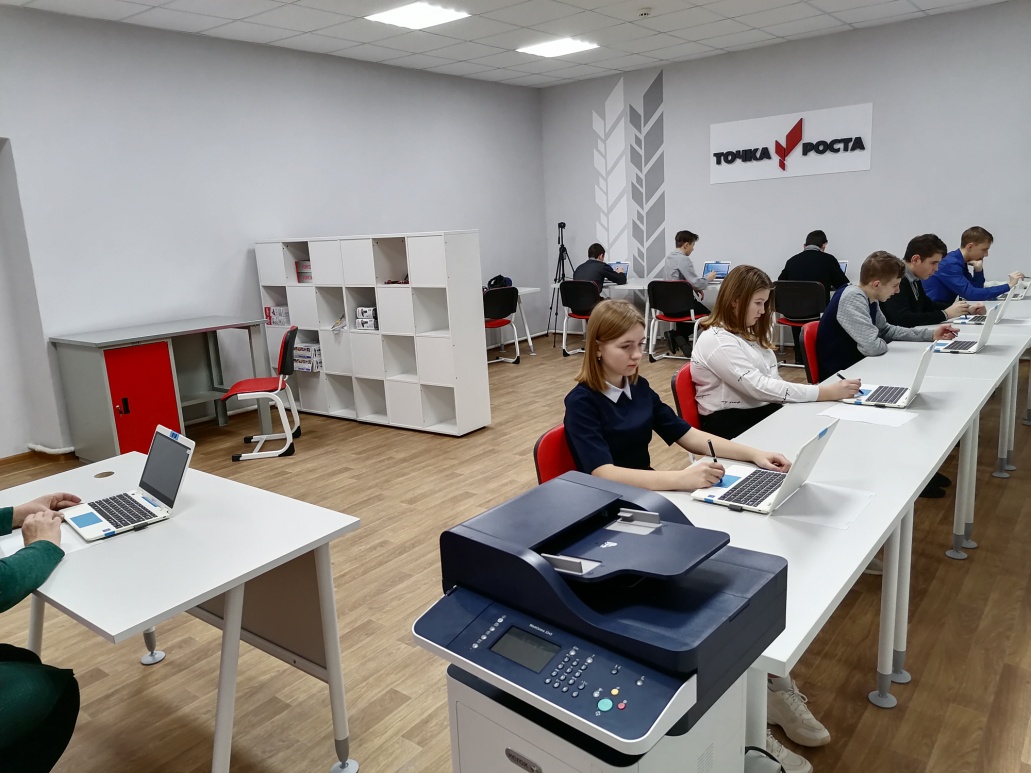 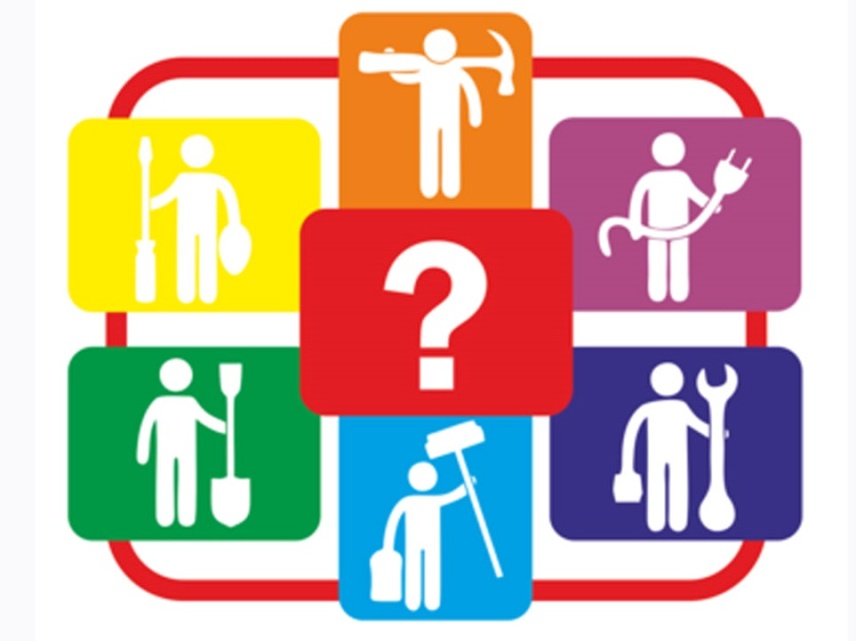 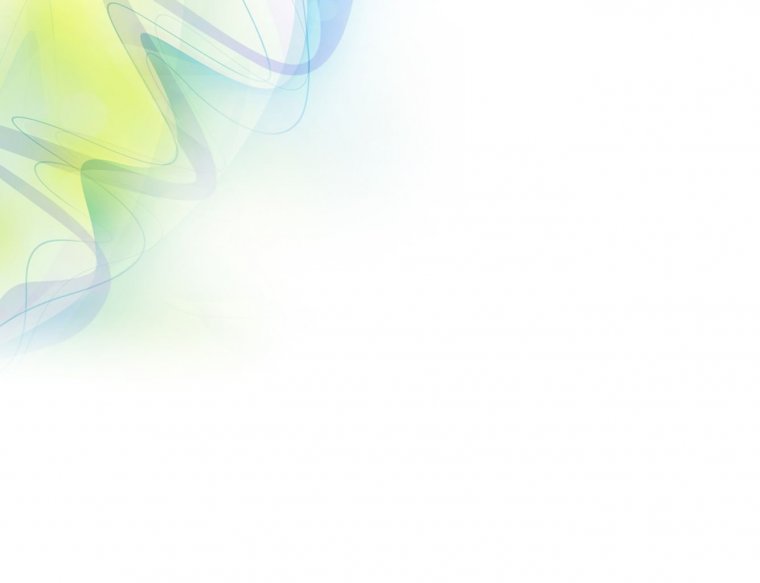 6.Модуль « Работа с родителями»
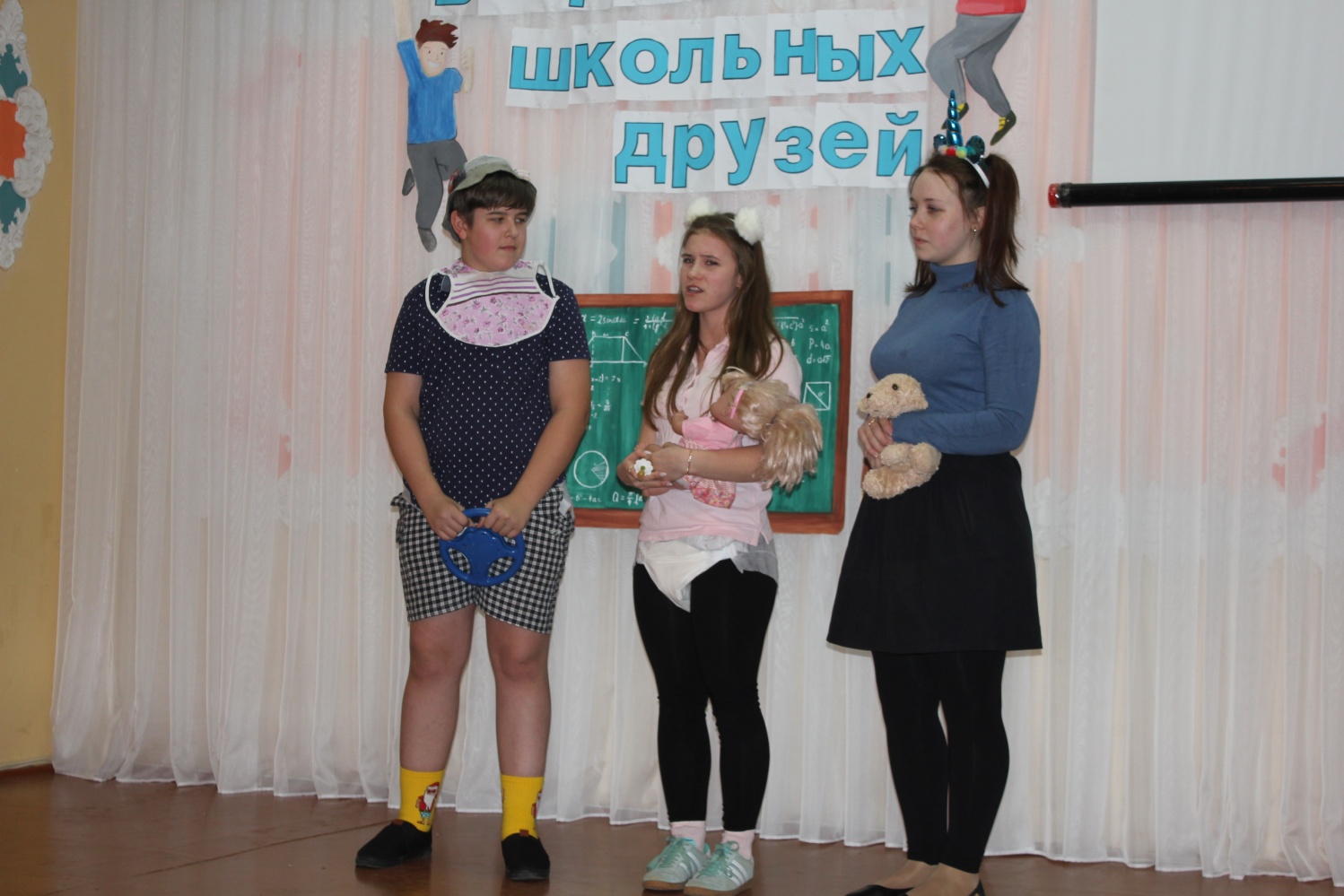 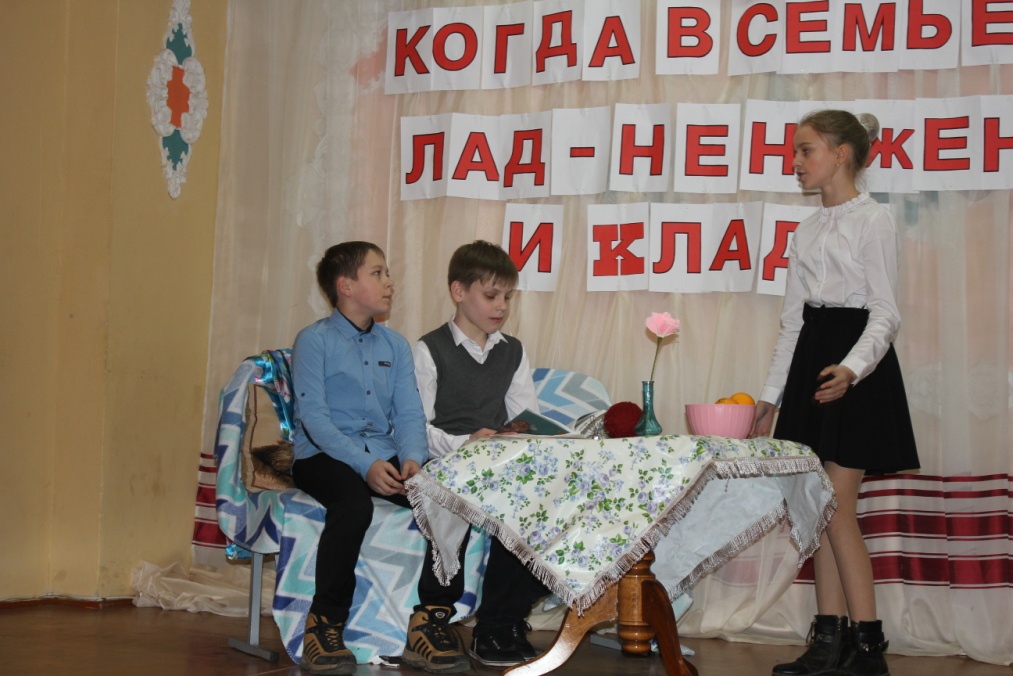 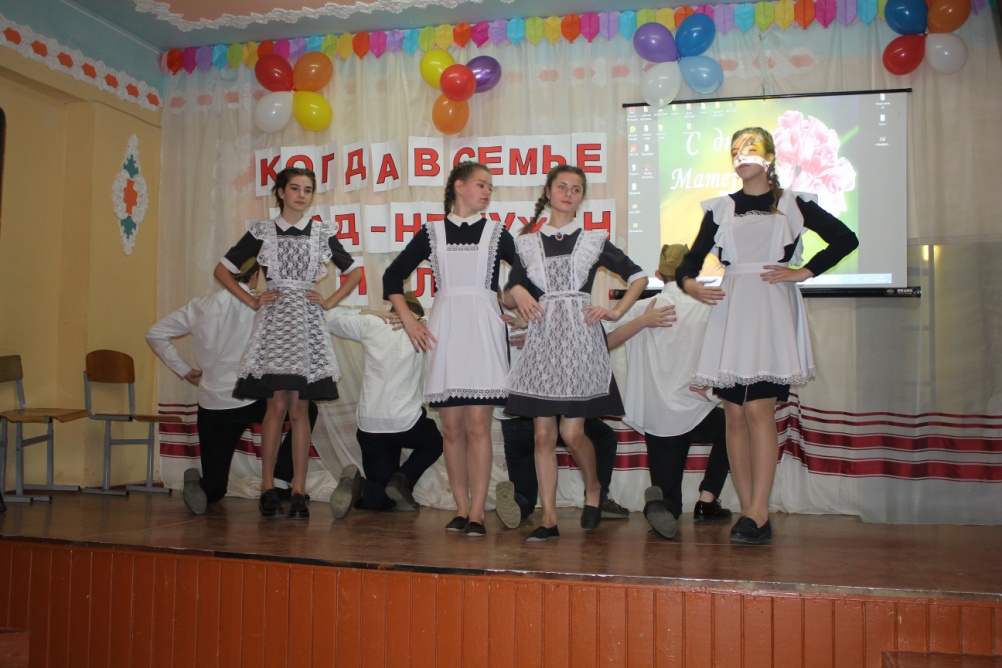 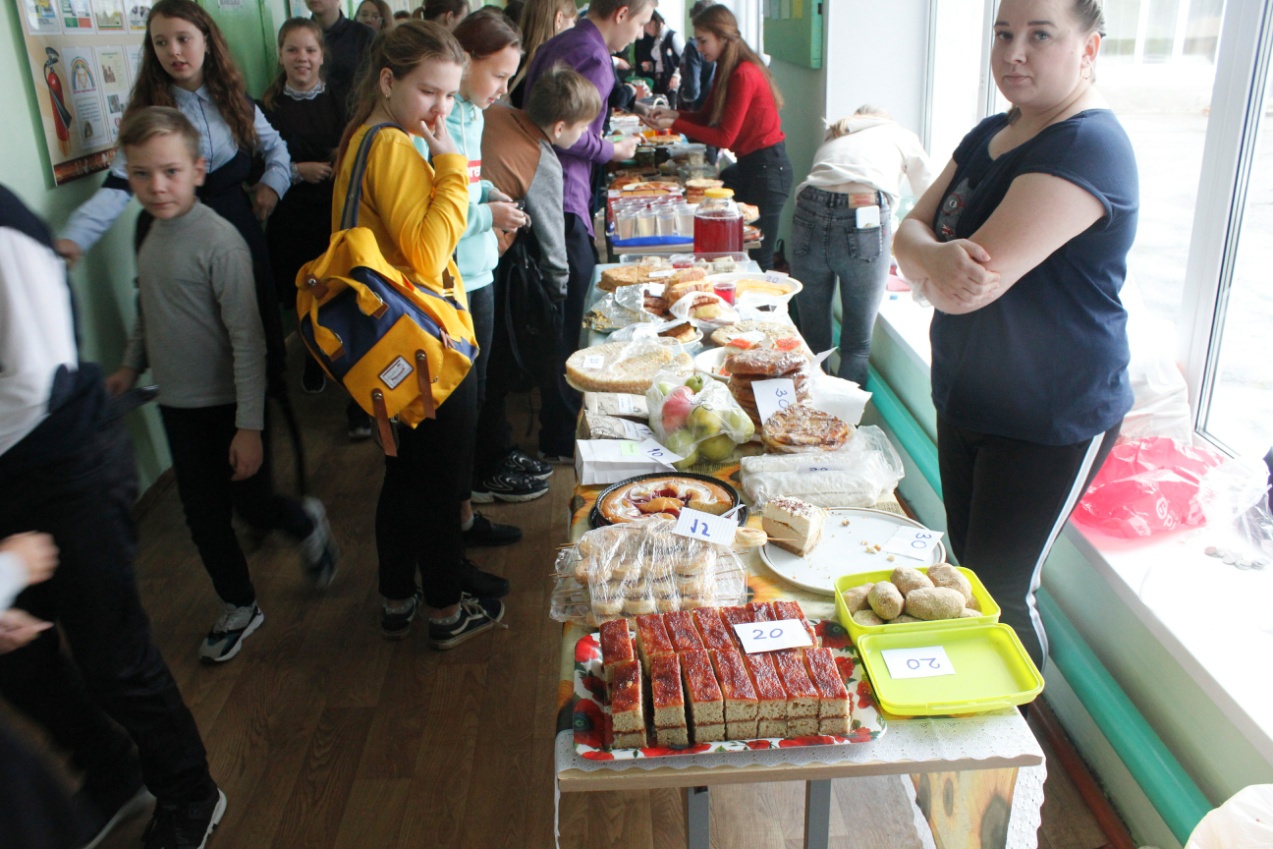 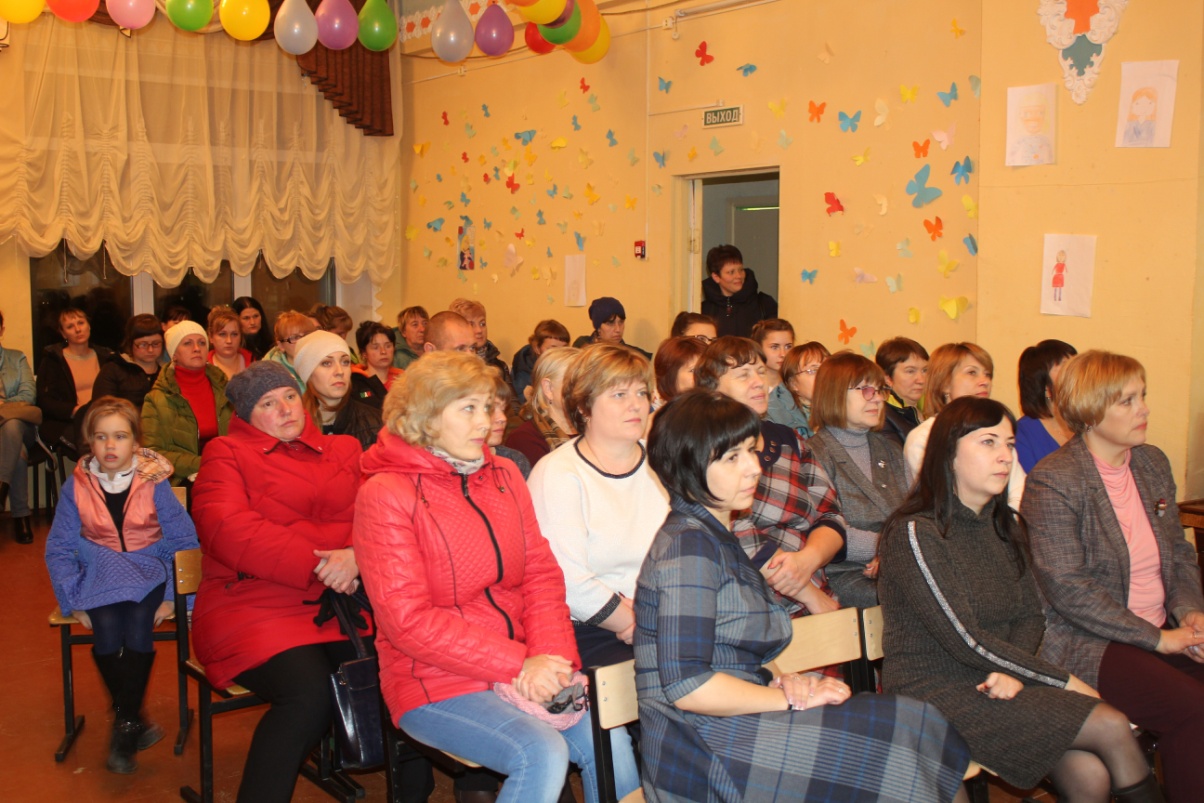 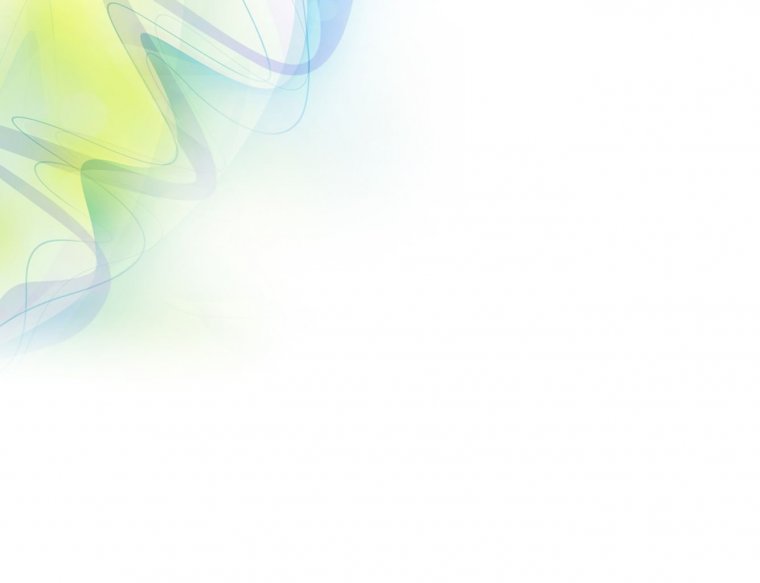 Модуль « Ключевые дела»
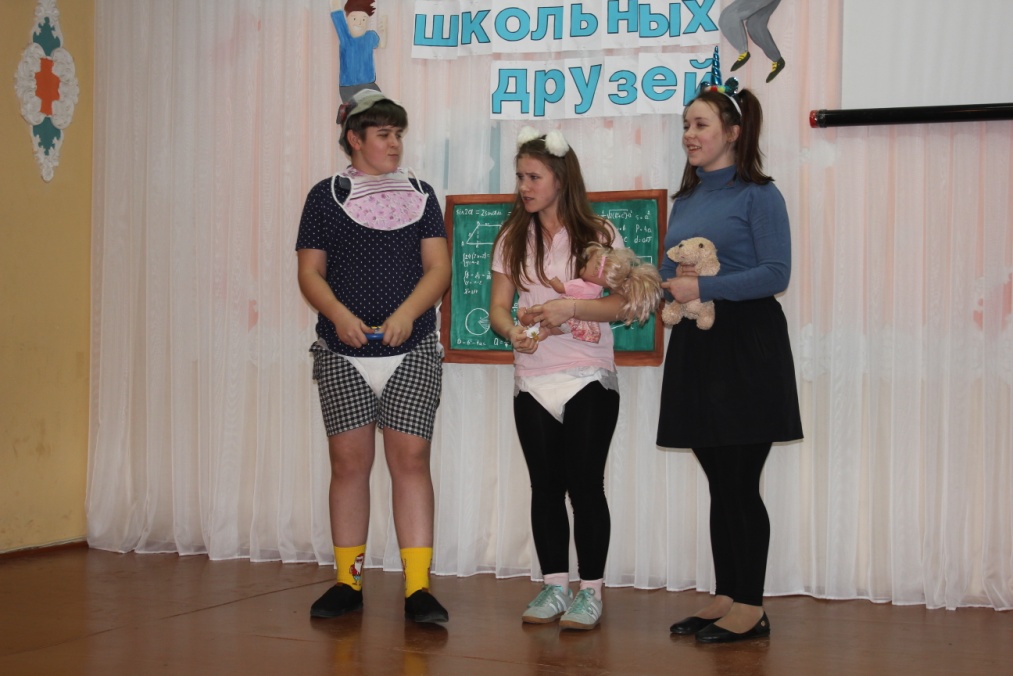 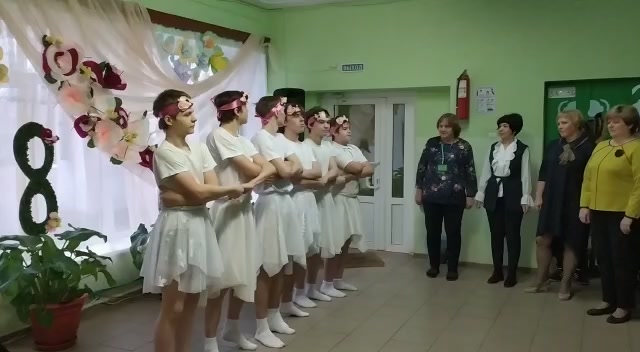 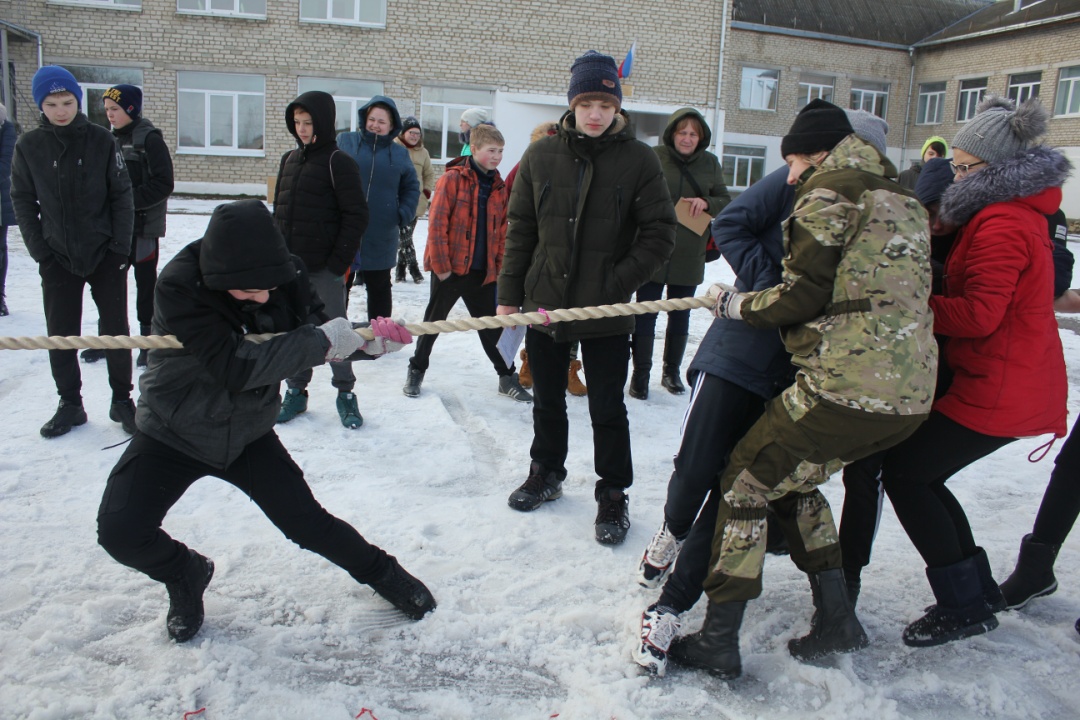 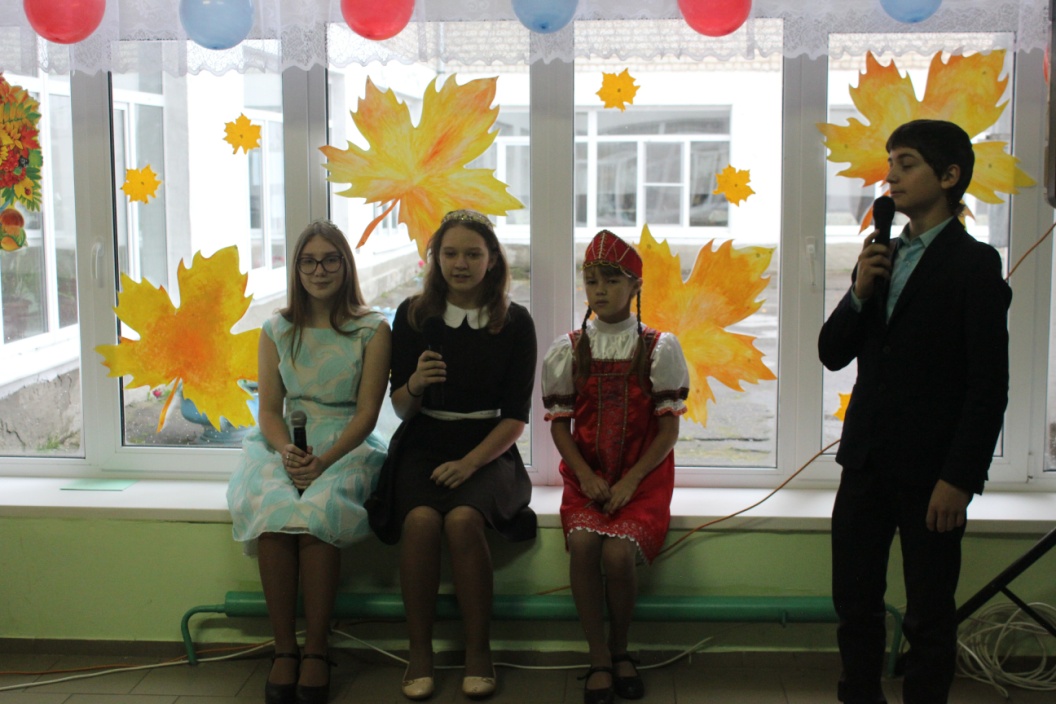 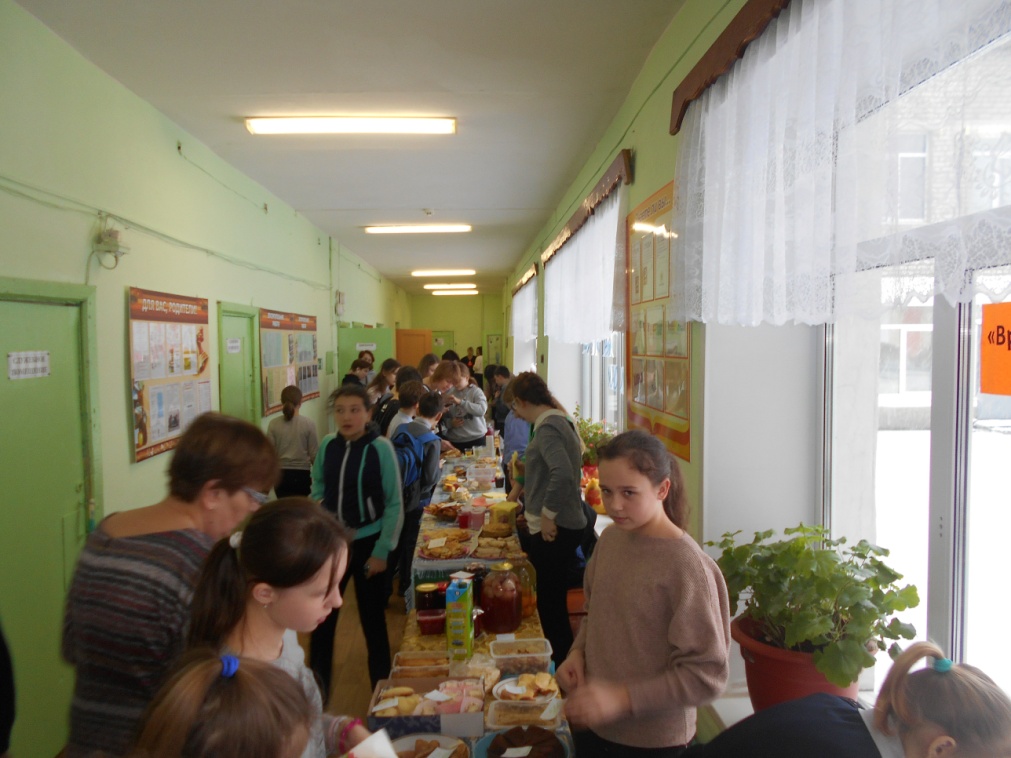 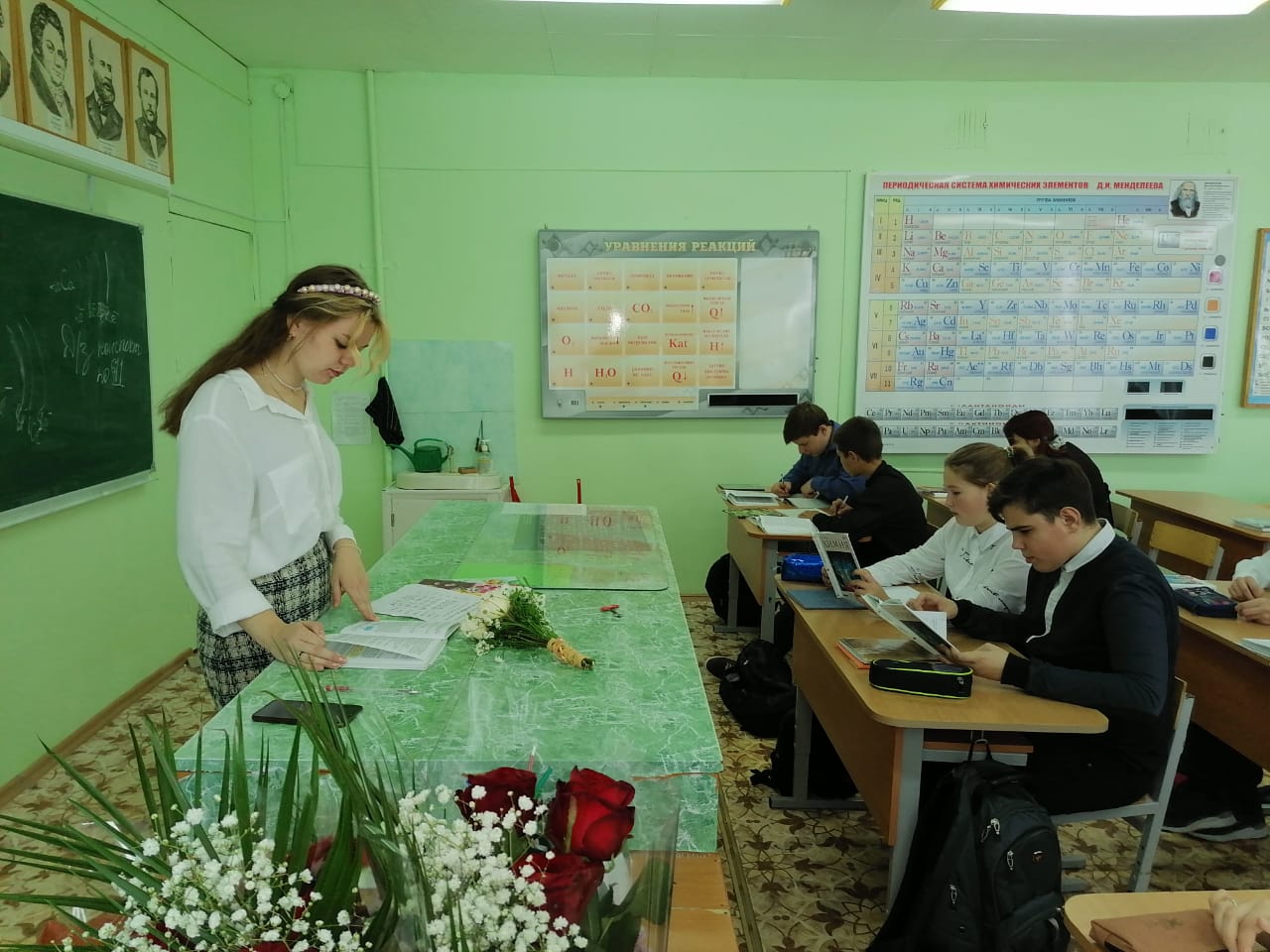 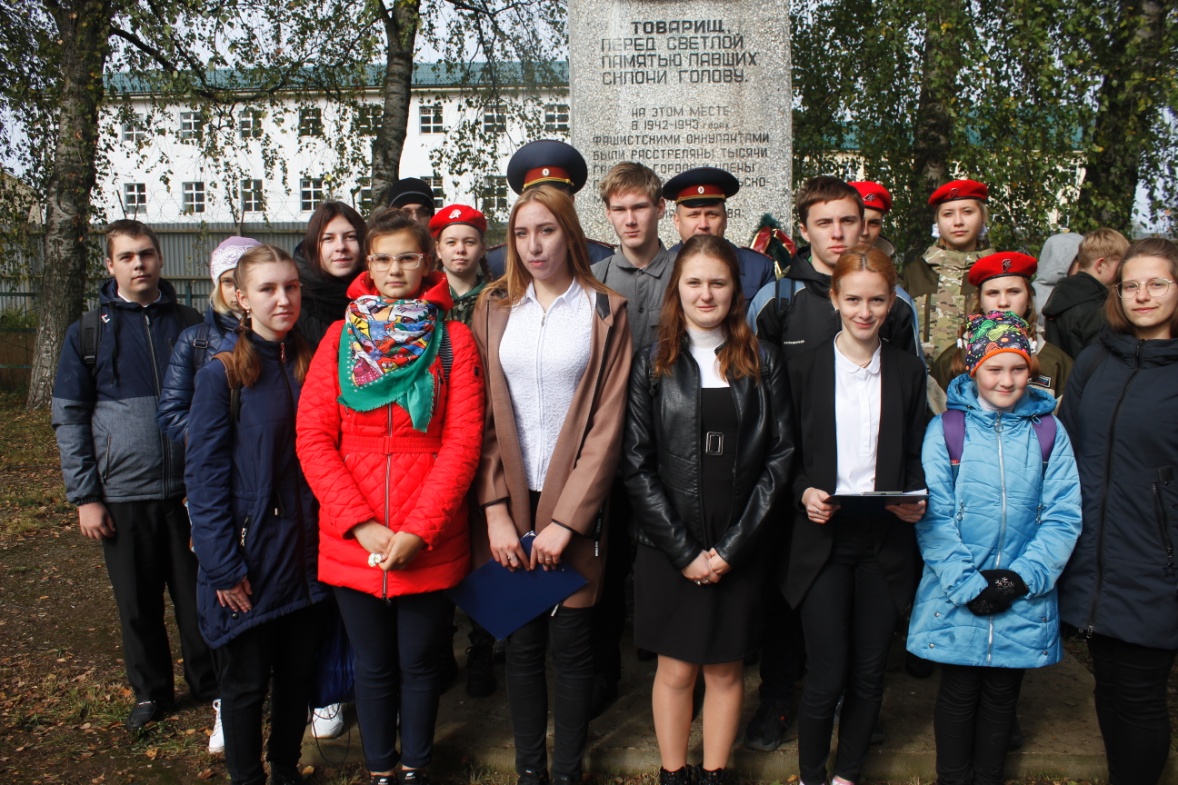 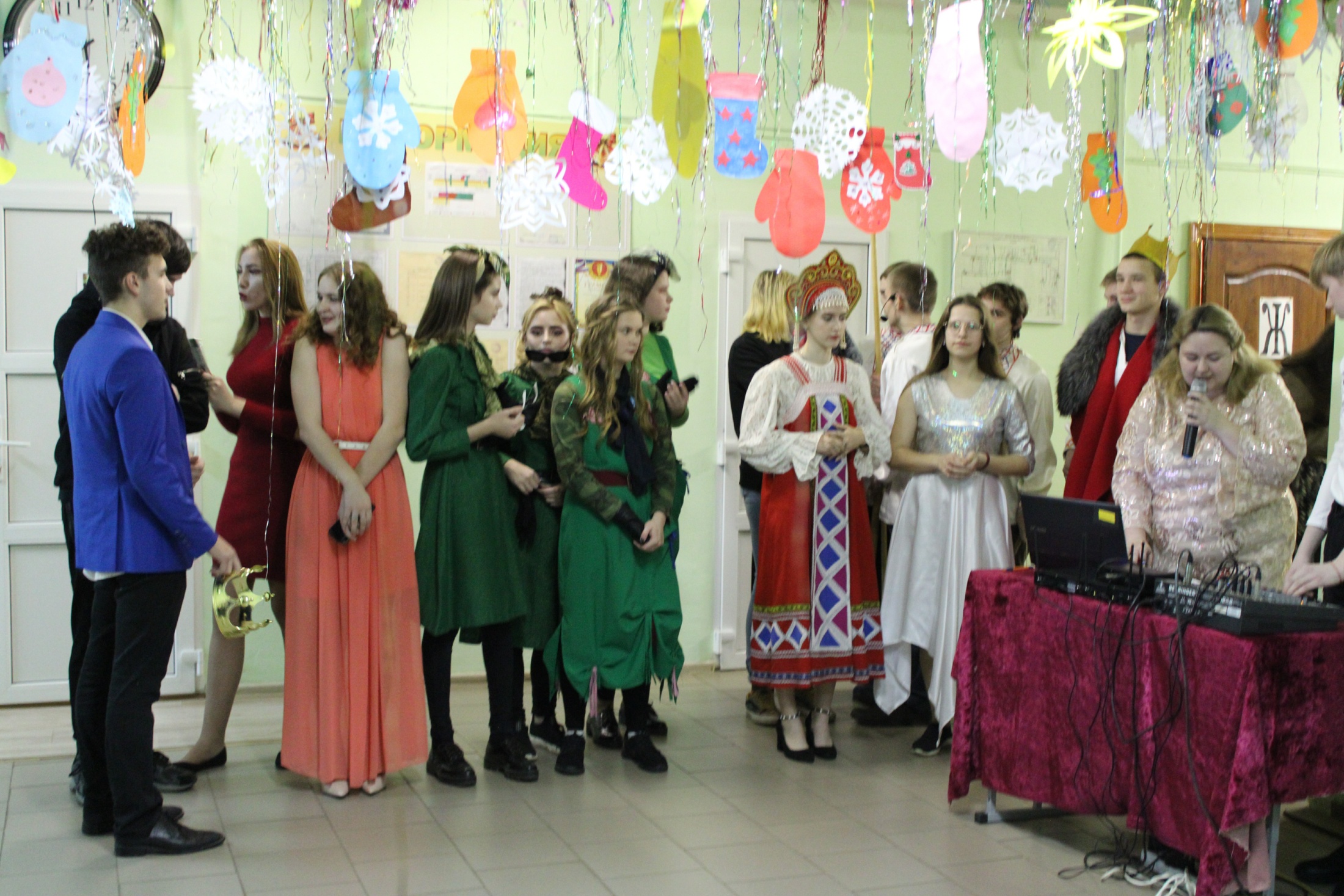 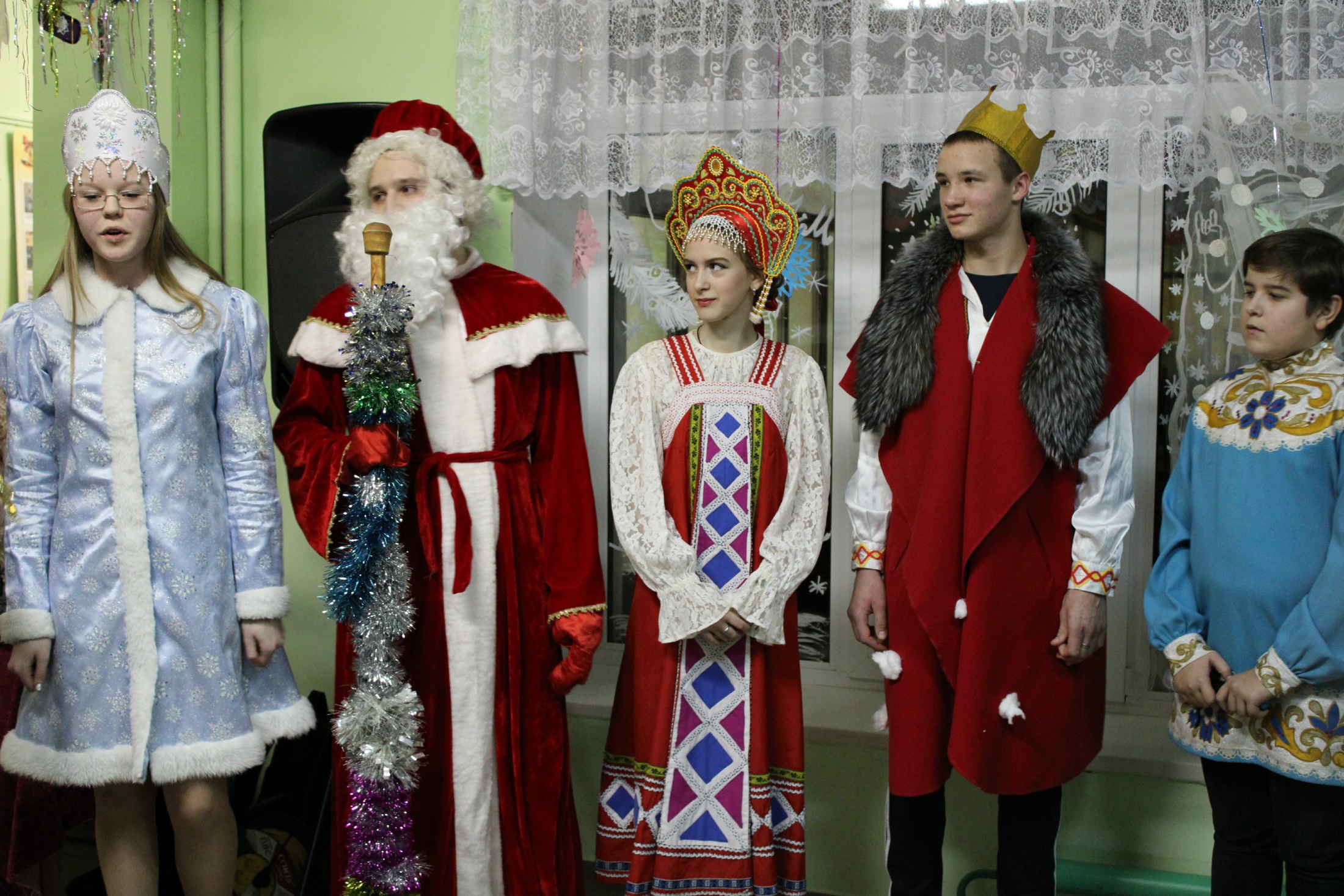 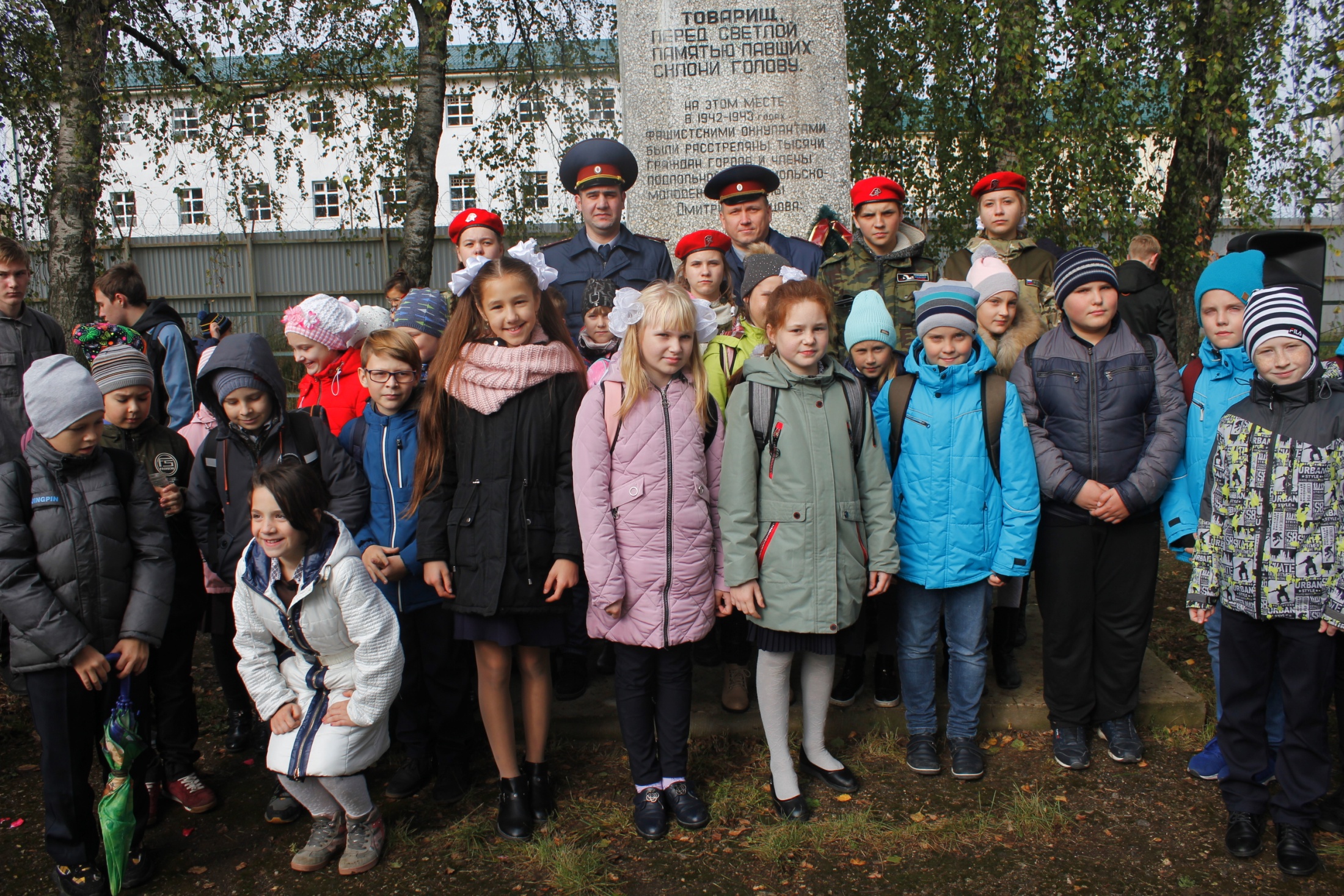 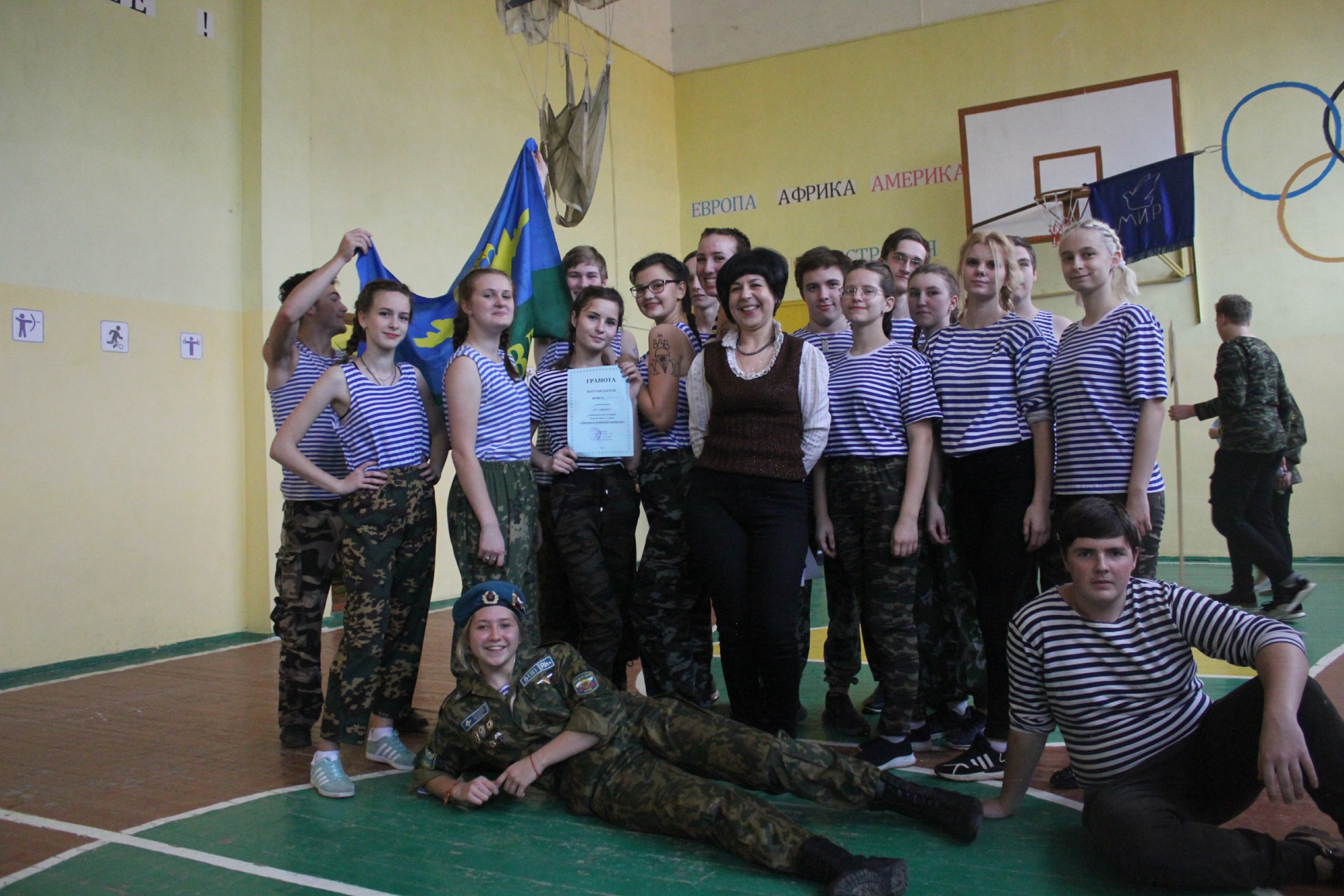 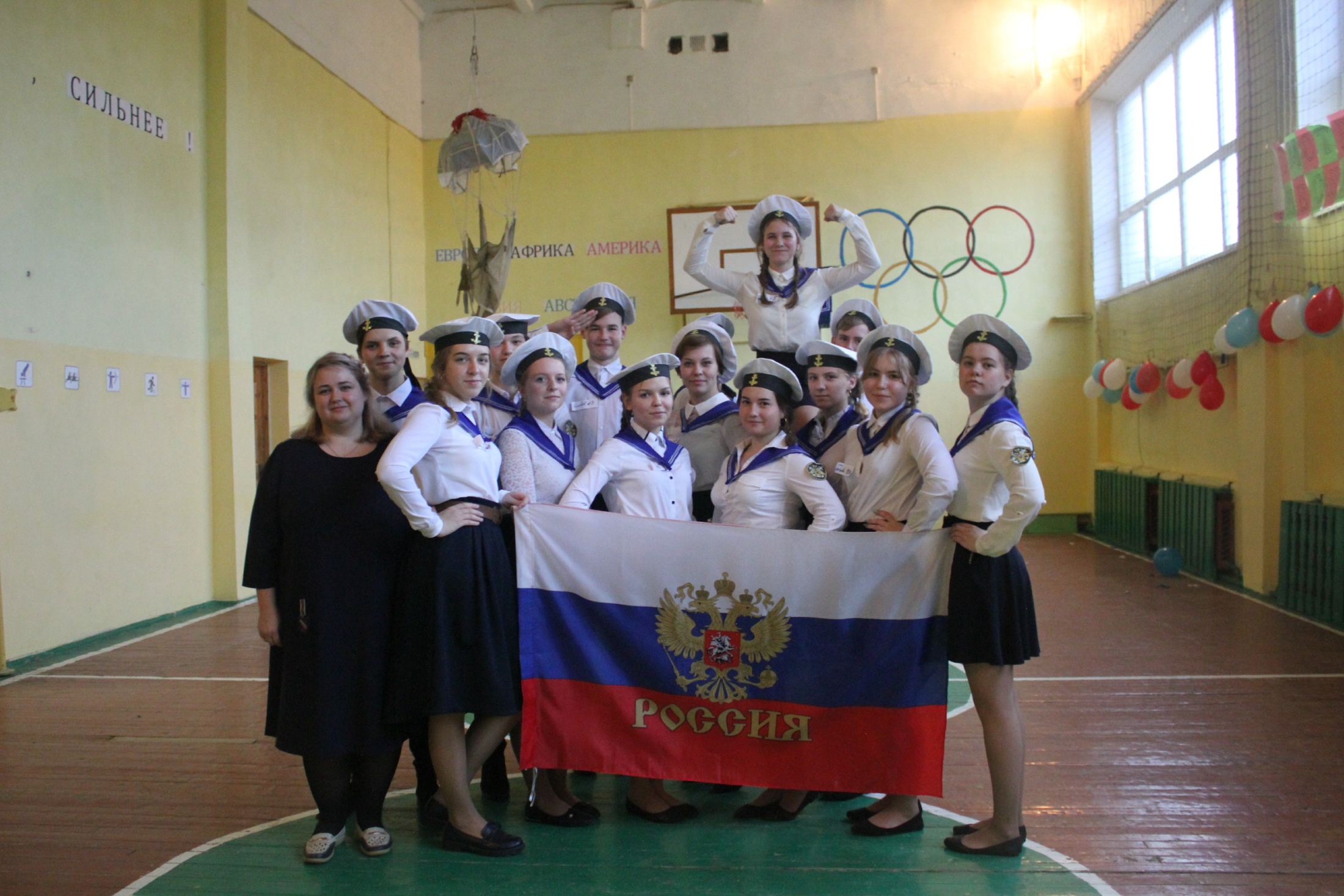 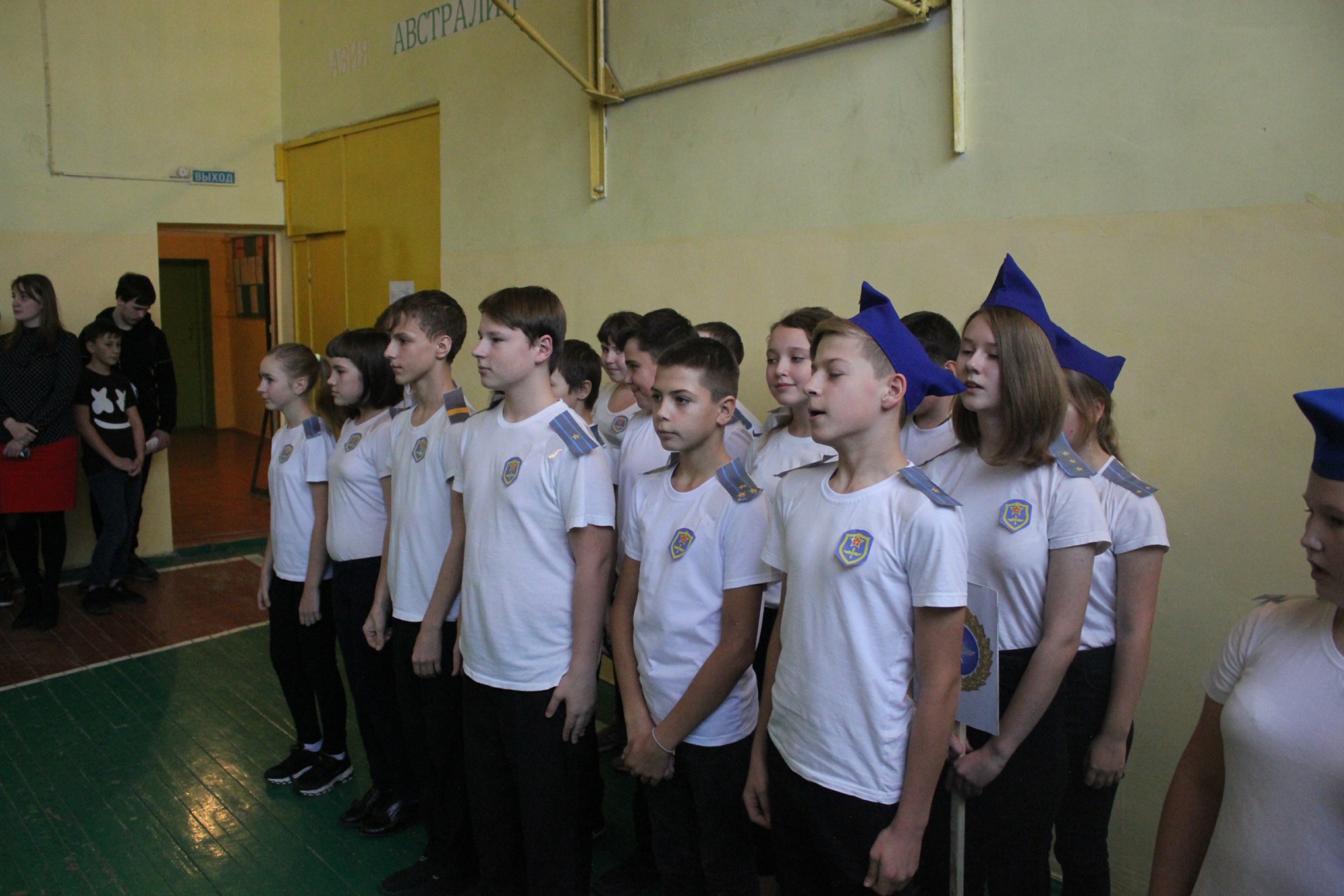 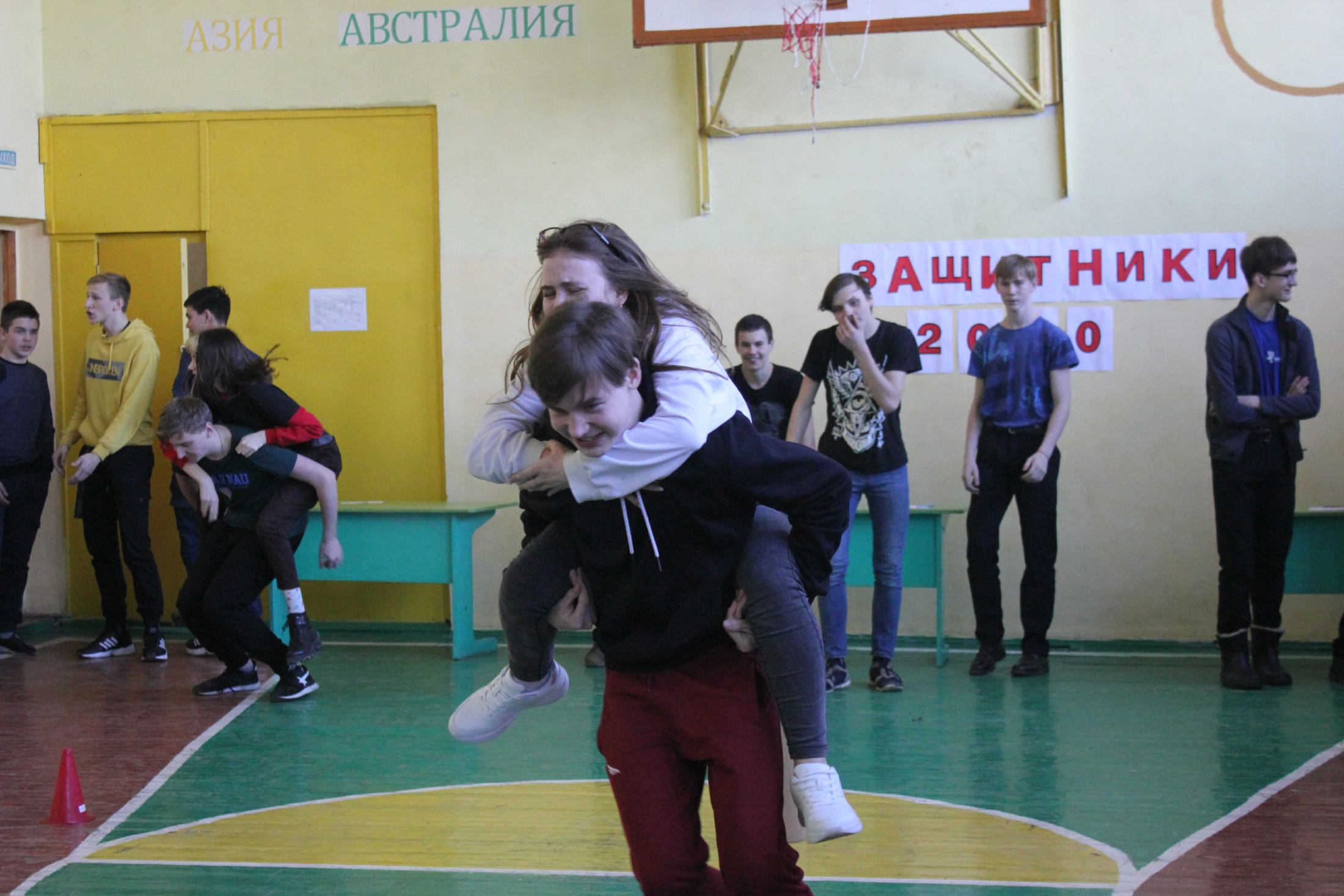 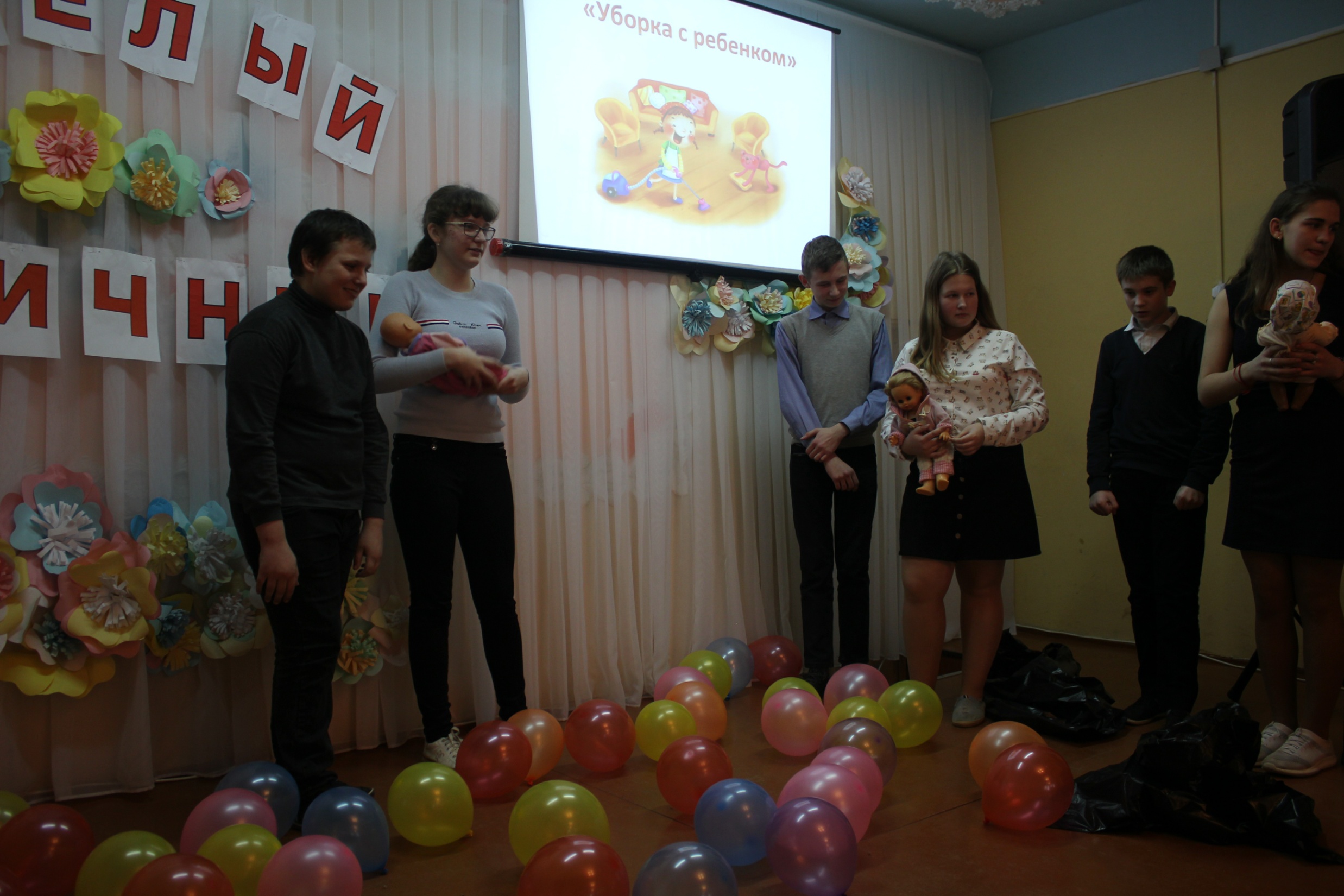 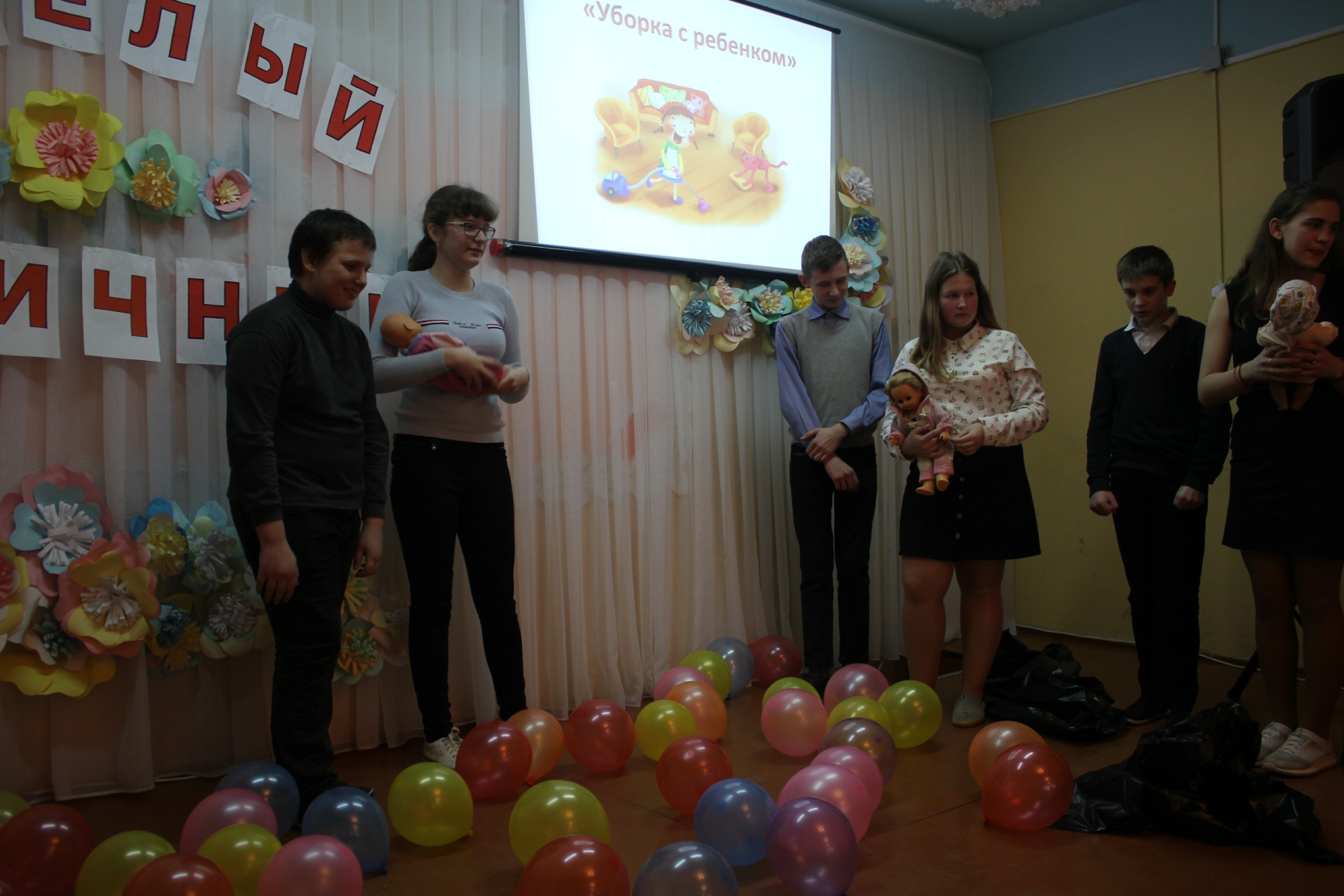 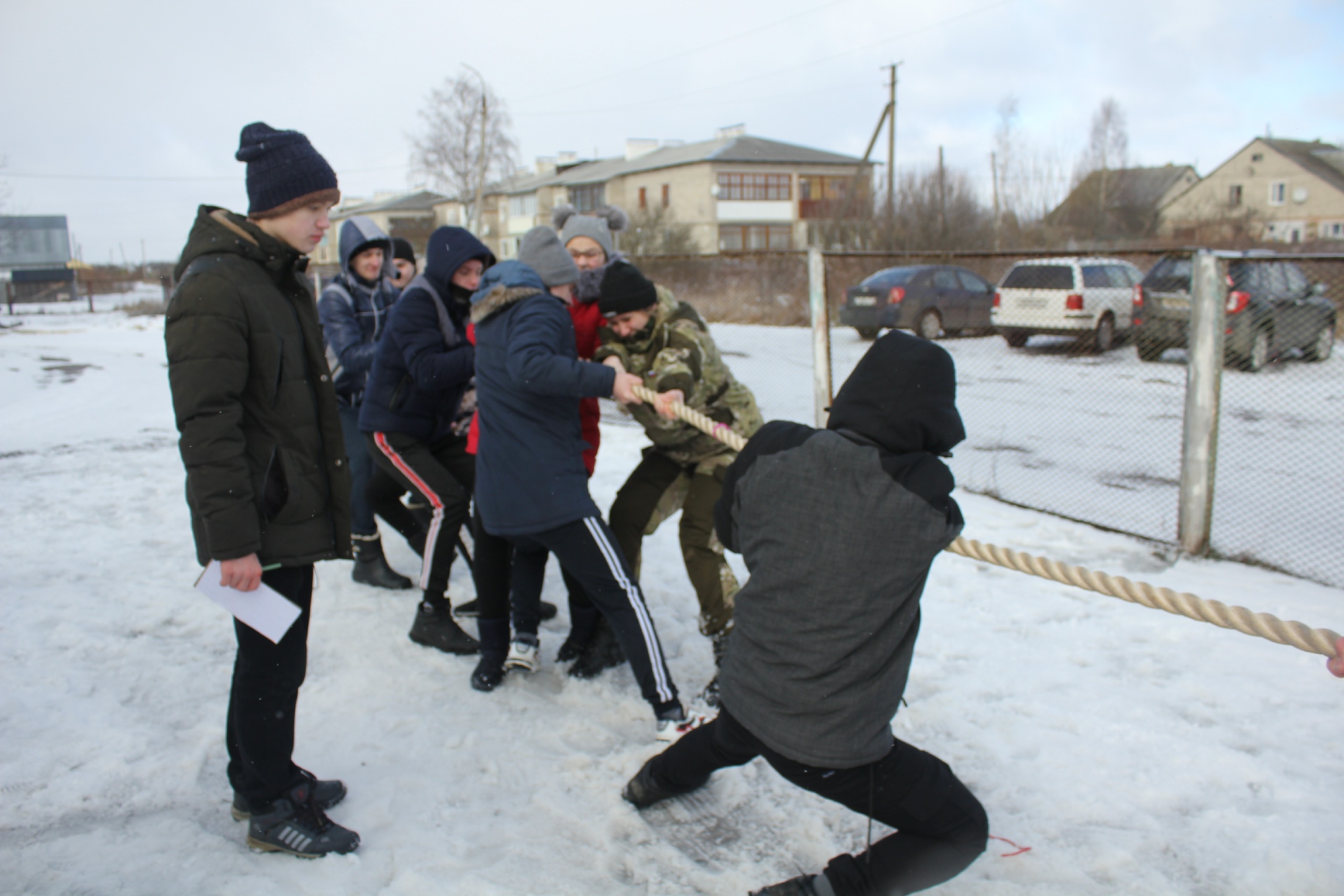 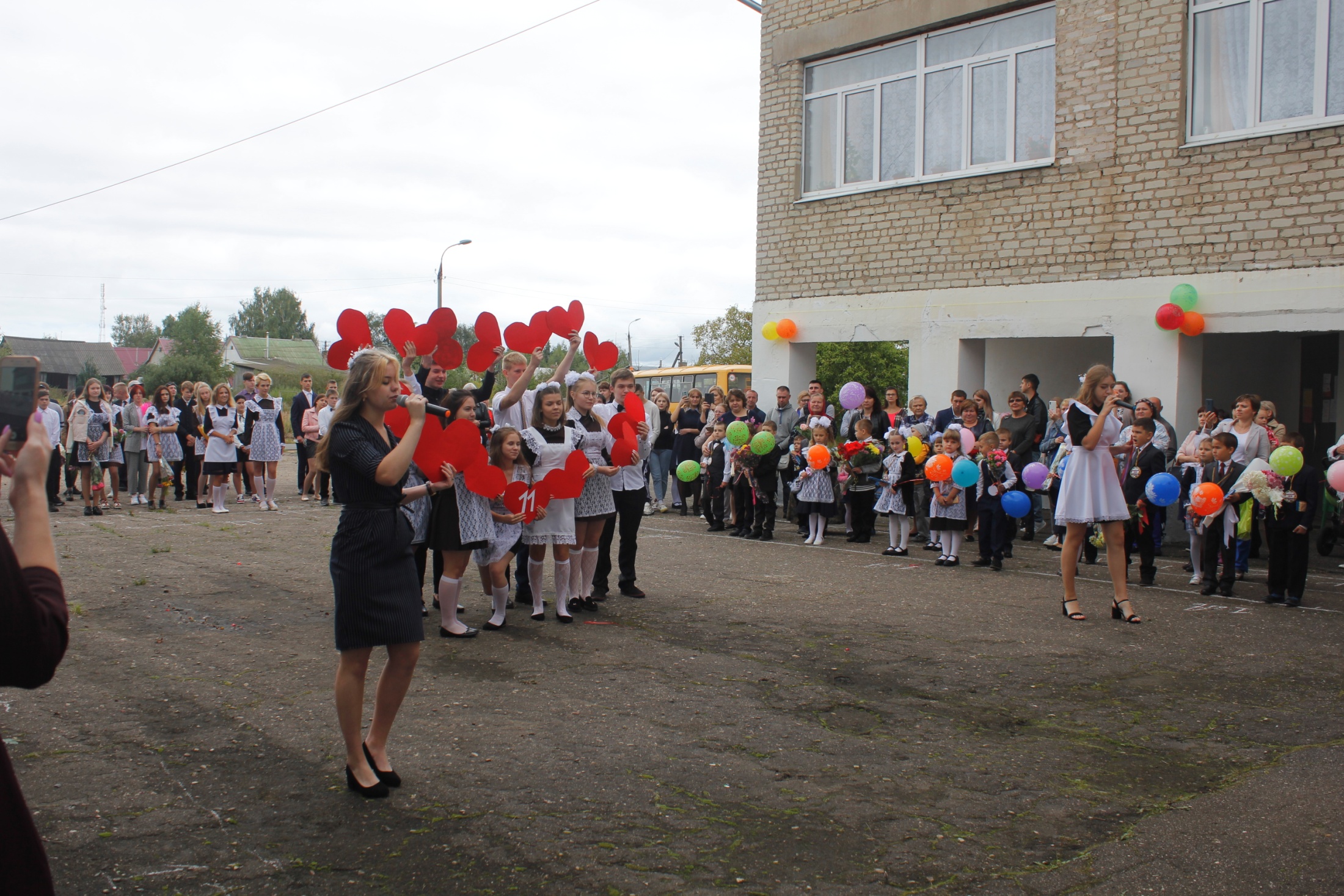 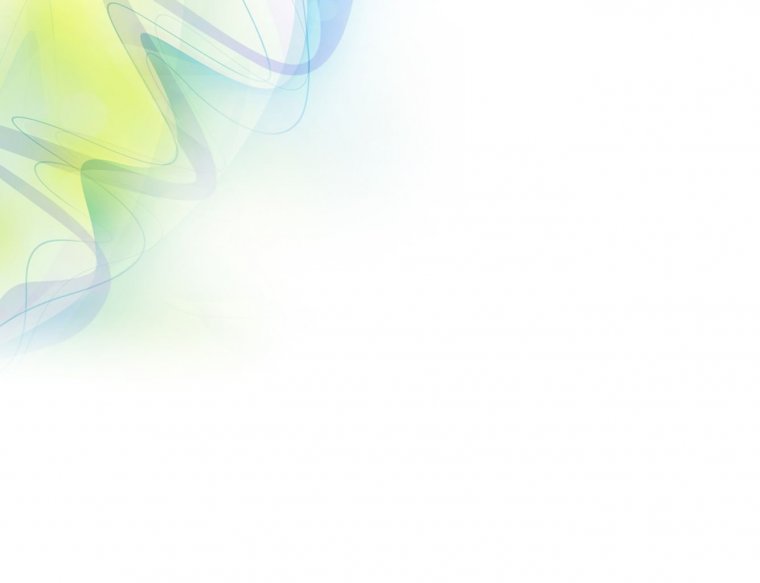 5.Модуль «Детские общественные объединения» 
Набазе нашей школы действуют такие объединения как 
-первичное отделение РДШ «Вымпел», -отряд Юнармия,
волонтерский отряд «ПроДобро»,
школьная эскадра «Мир», 
школьные спортивные клубы «Юниор»1-4 кл, «Спортивная лига»5-11 классы, 
-объединение ЮИД.
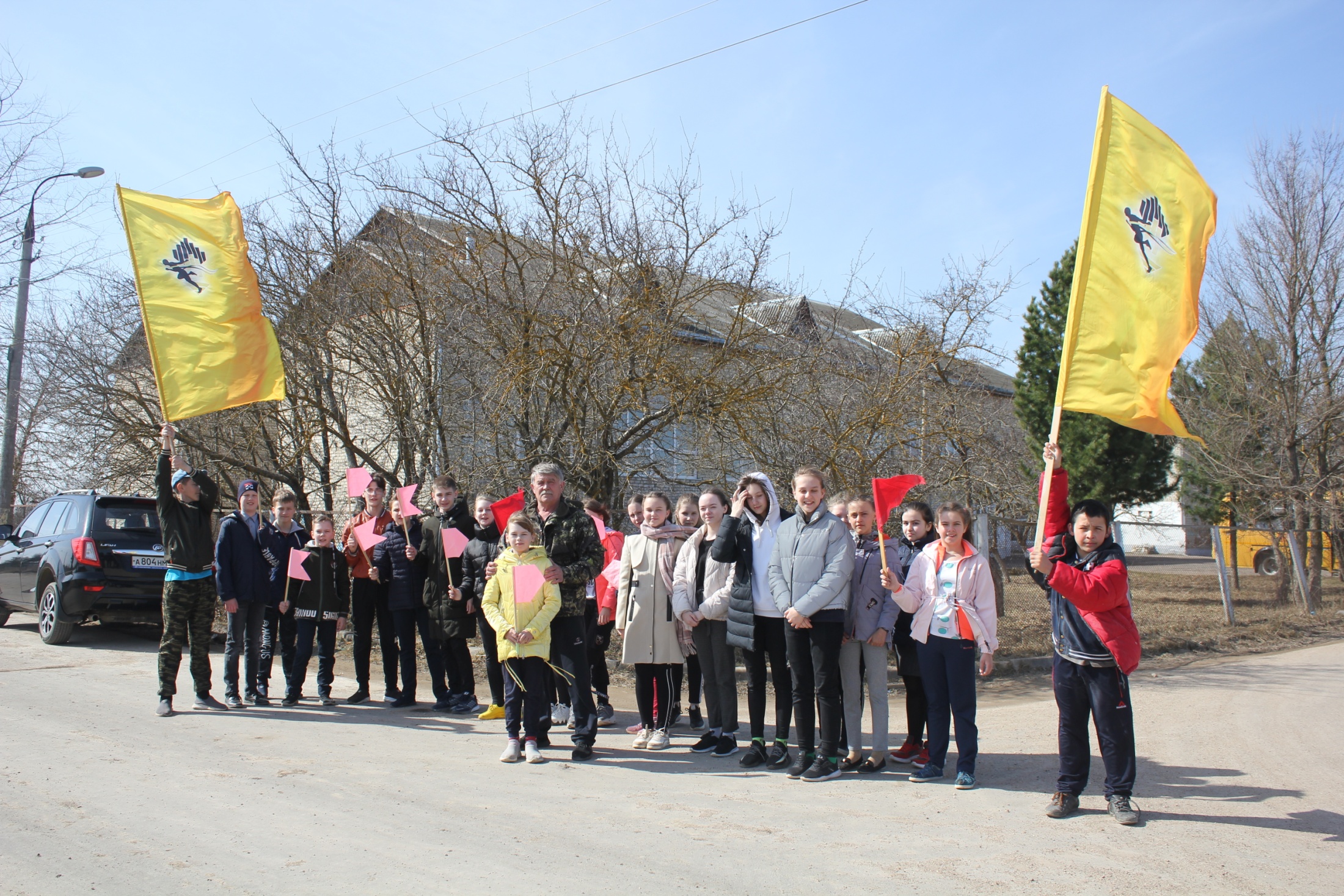 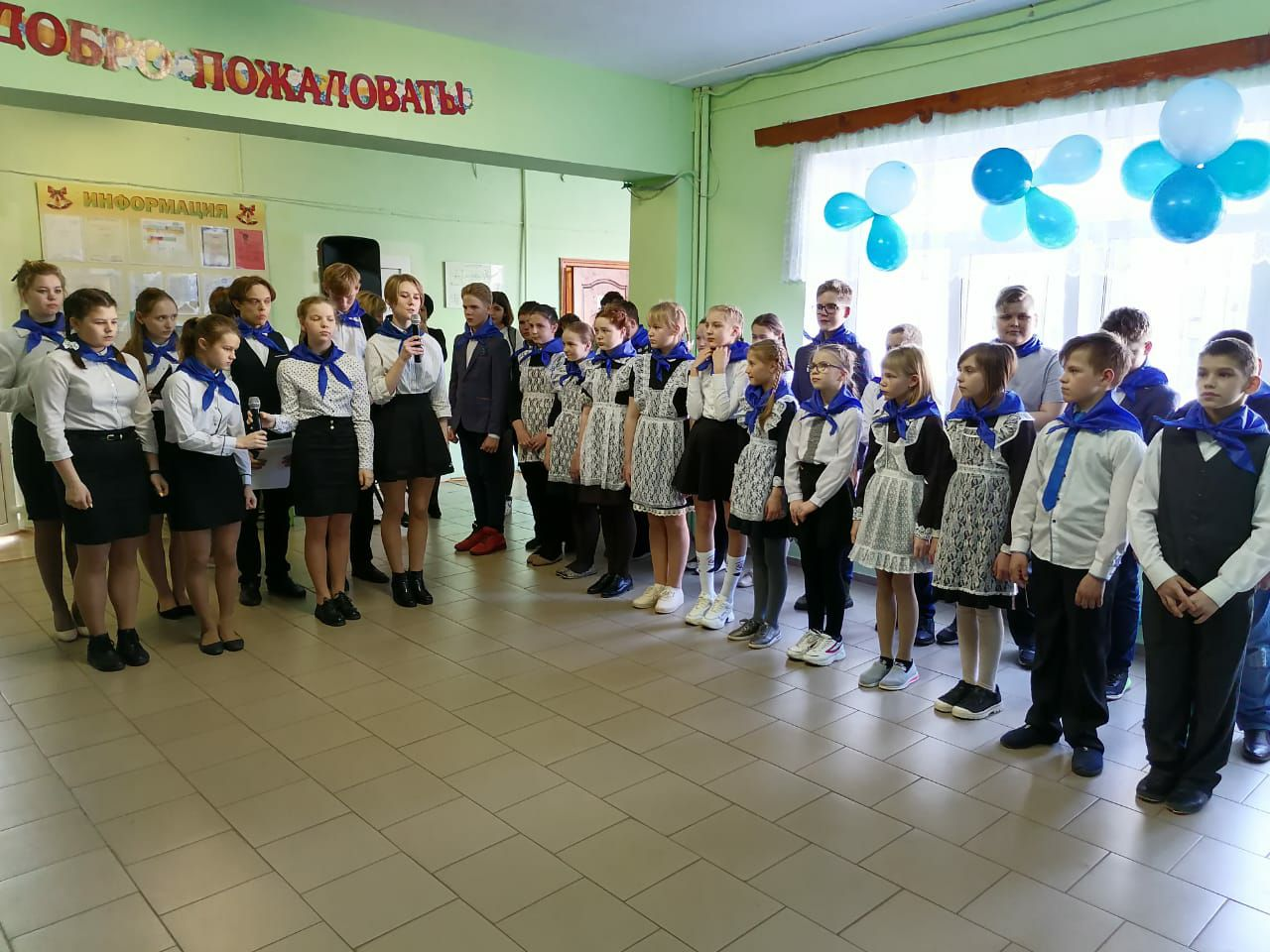 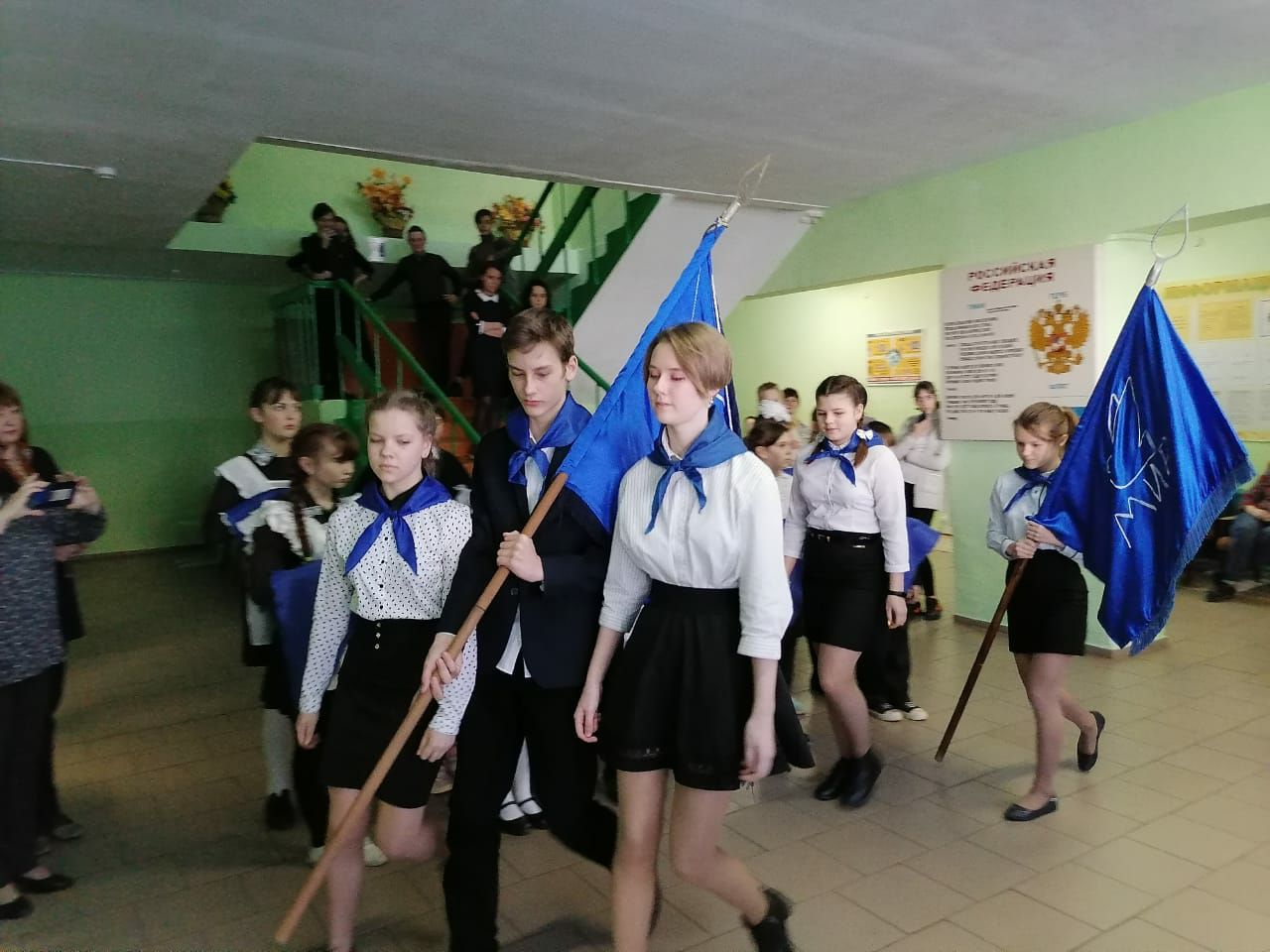 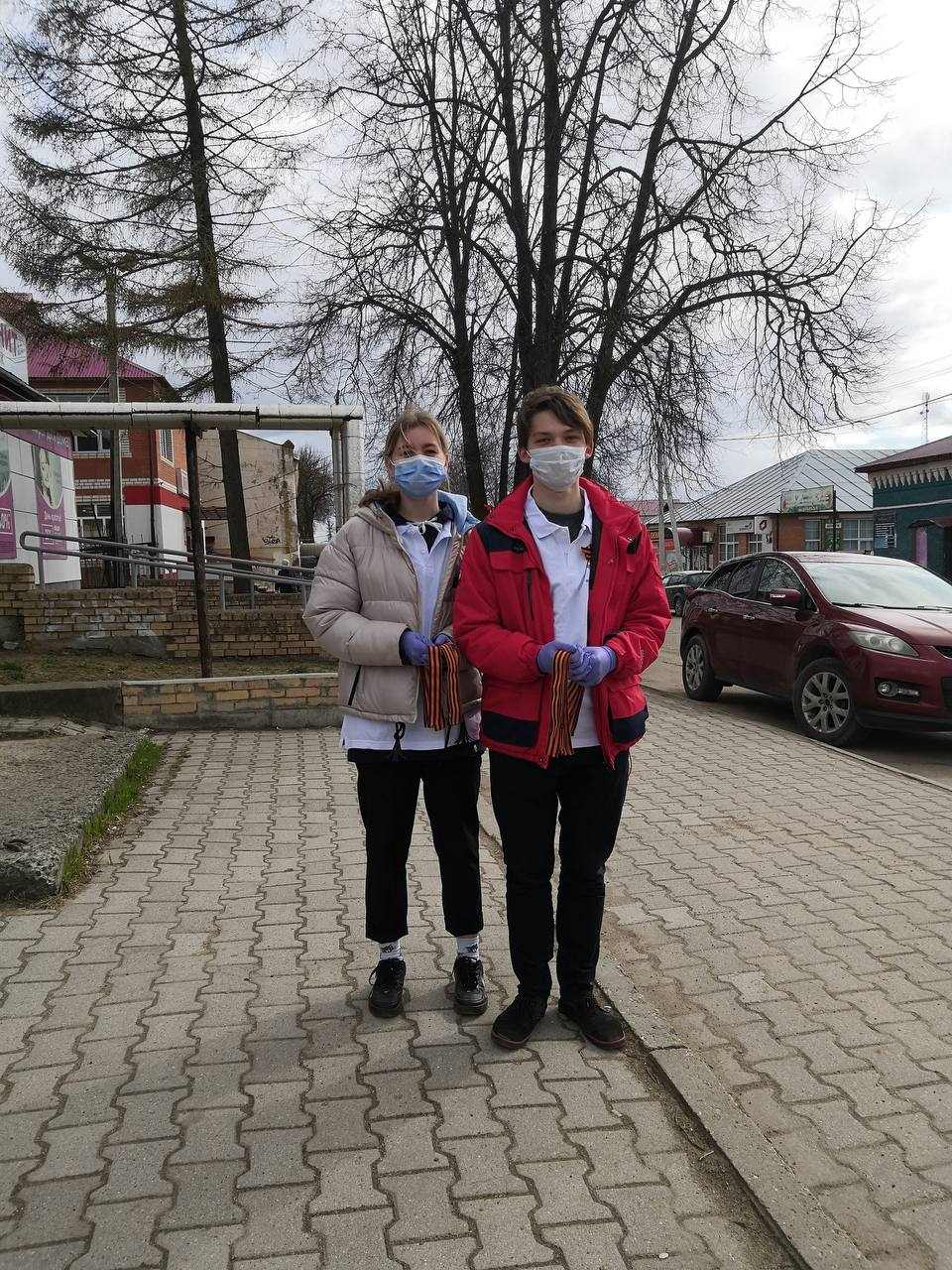 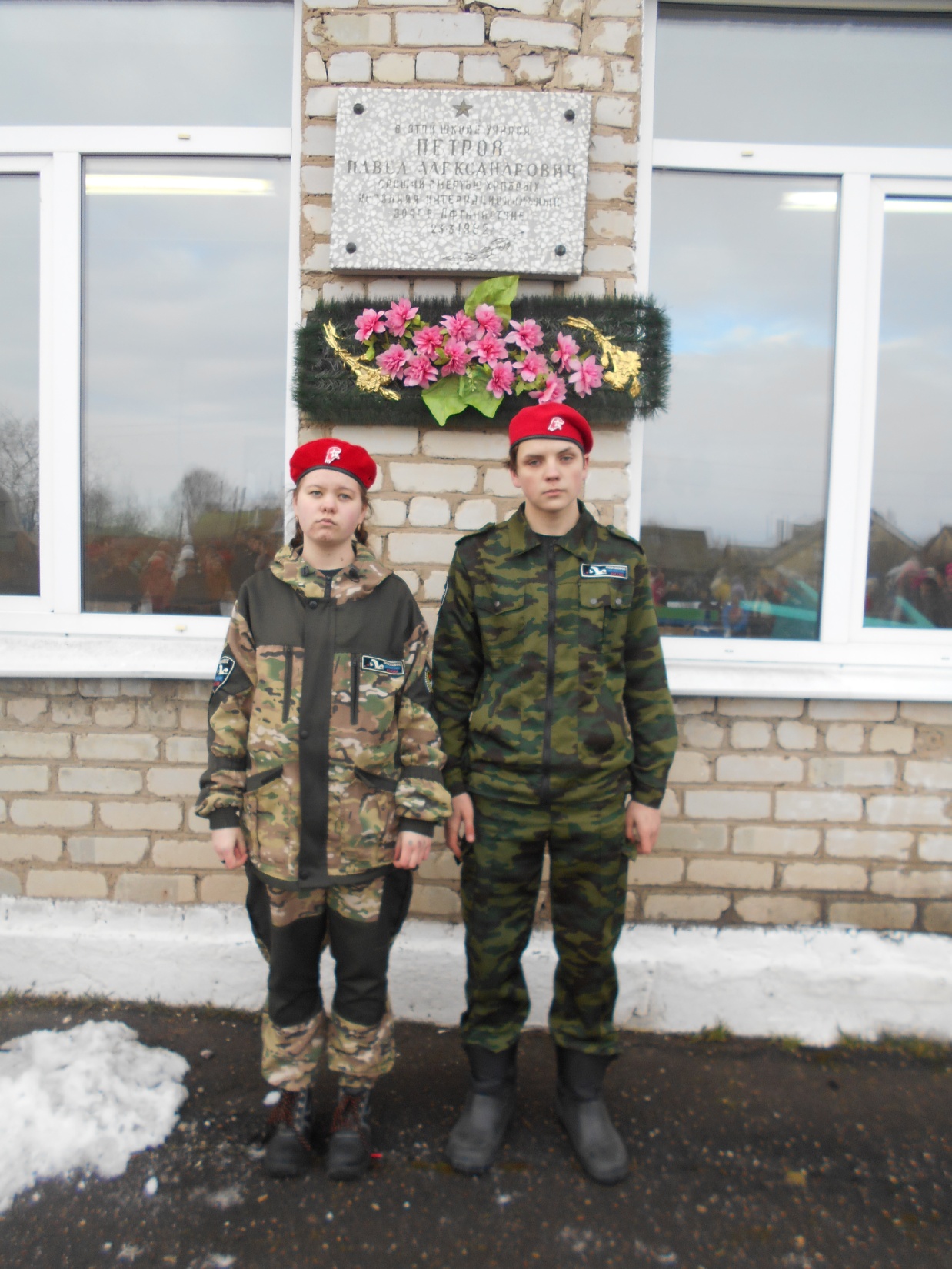 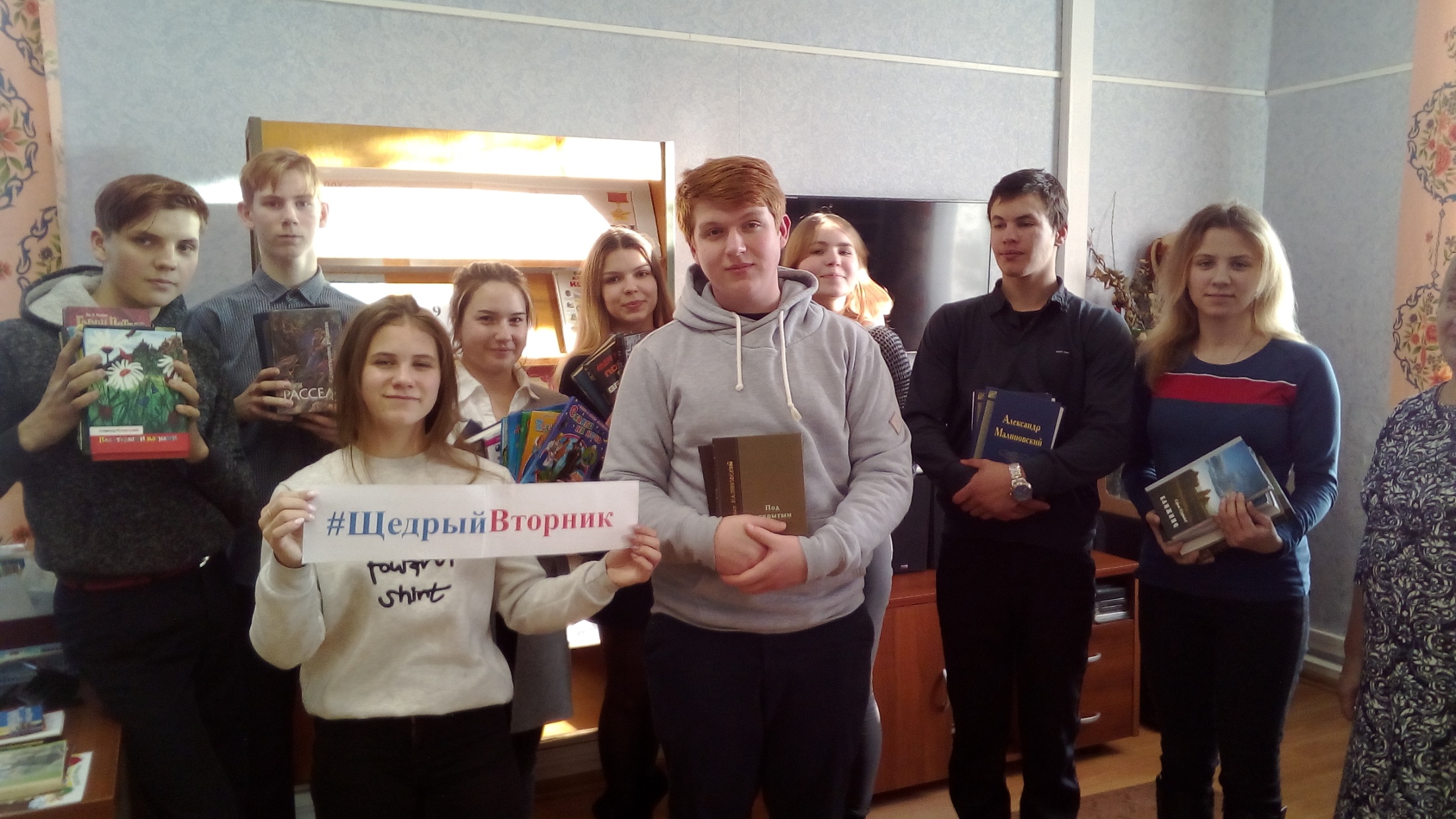 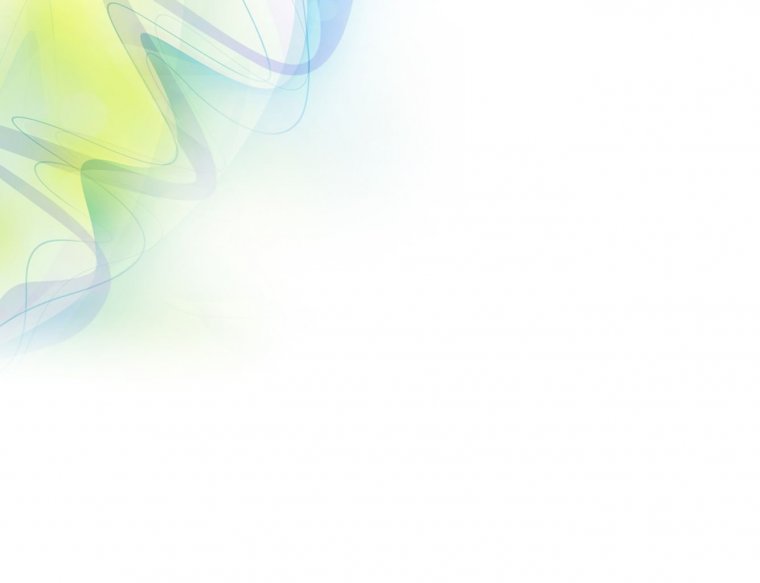 9.Модуль « Школьные медиа»

10.Модуль « Предметно-эстетическая среда»
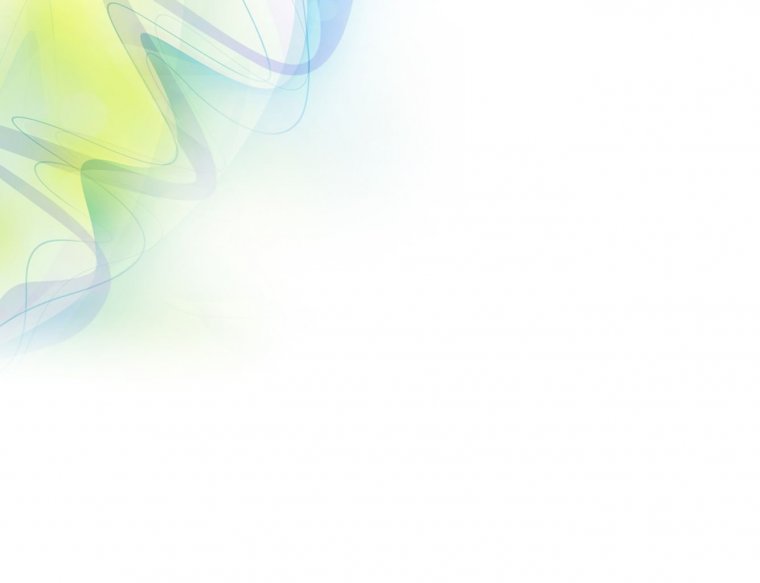 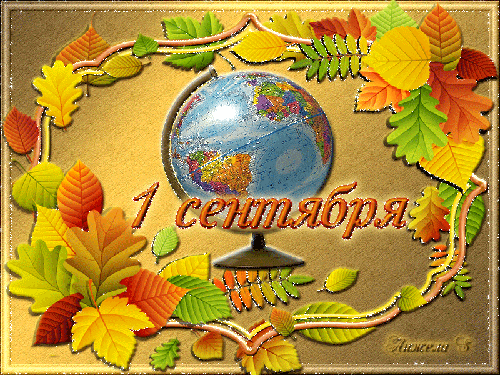 Спасибо за внимание!